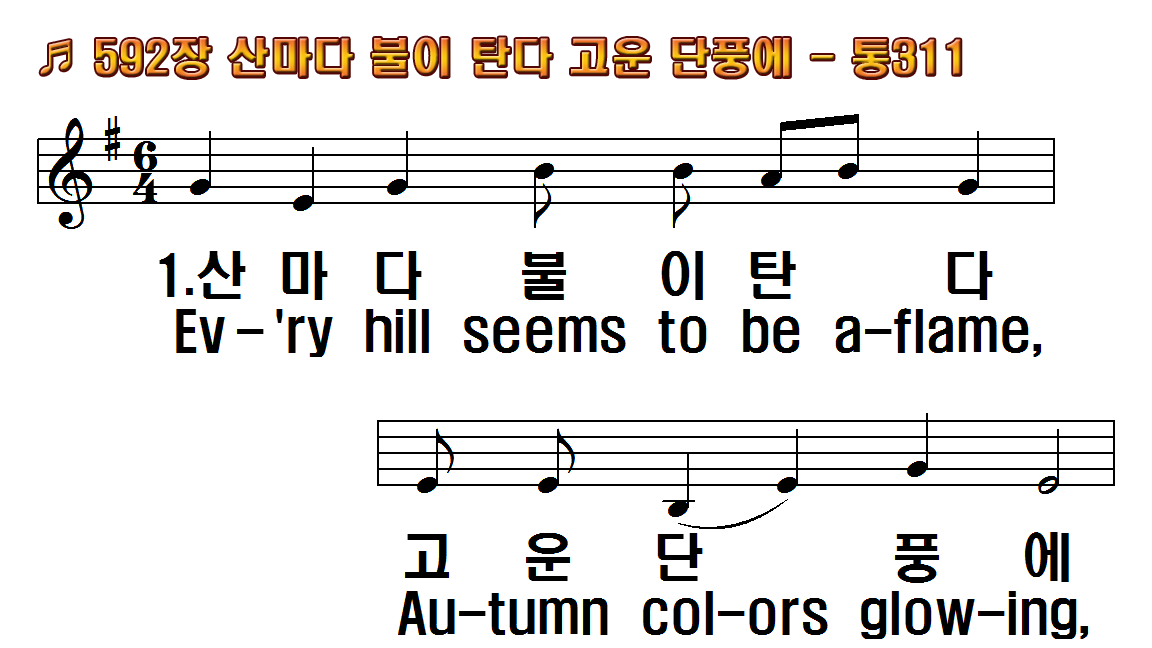 1.산마다 불이 탄다 고운
2.씨 뿌린 논밭마다 기름
3.이른 봄 갈고 헤친 귀한
4.말씀에 굳게 서서 씨를
후.눈이 닿는 우주 공간에
1.Ev'ry hill seems to be
2.Ev'ry field where the
3.For the sweat of the
4.If we stand firmly on
R.To all distances where
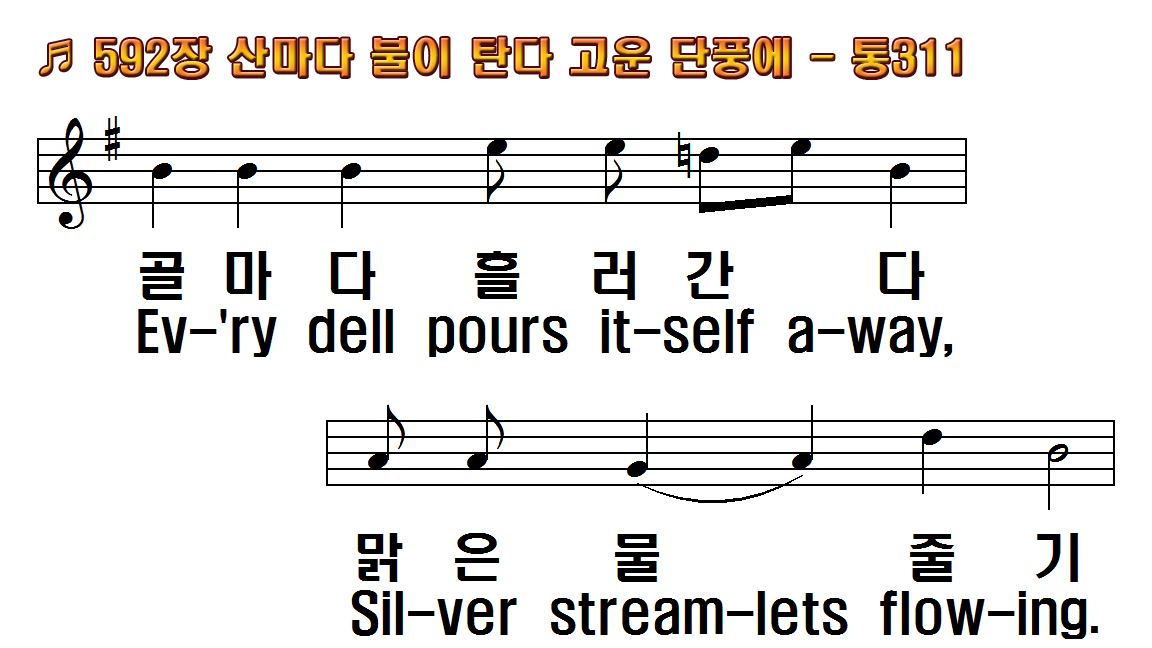 1.산마다 불이 탄다 고운
2.씨 뿌린 논밭마다 기름
3.이른 봄 갈고 헤친 귀한
4.말씀에 굳게 서서 씨를
후.눈이 닿는 우주 공간에
1.Ev'ry hill seems to be
2.Ev'ry field where the
3.For the sweat of the
4.If we stand firmly on
R.To all distances where
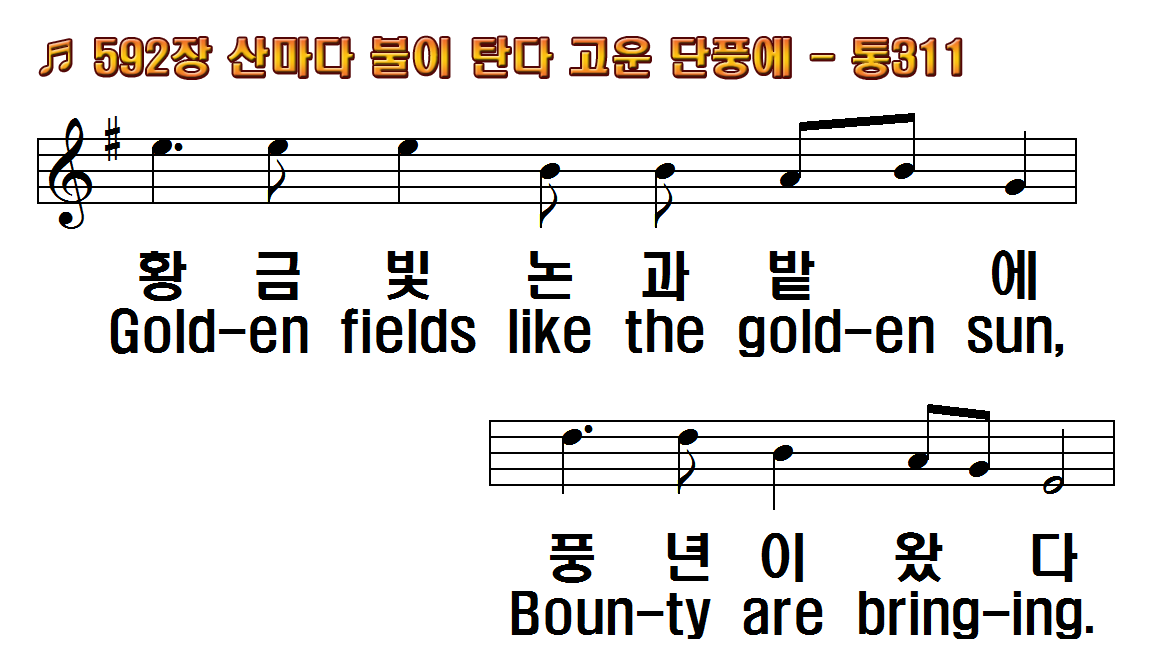 1.산마다 불이 탄다 고운
2.씨 뿌린 논밭마다 기름
3.이른 봄 갈고 헤친 귀한
4.말씀에 굳게 서서 씨를
후.눈이 닿는 우주 공간에
1.Ev'ry hill seems to be
2.Ev'ry field where the
3.For the sweat of the
4.If we stand firmly on
R.To all distances where
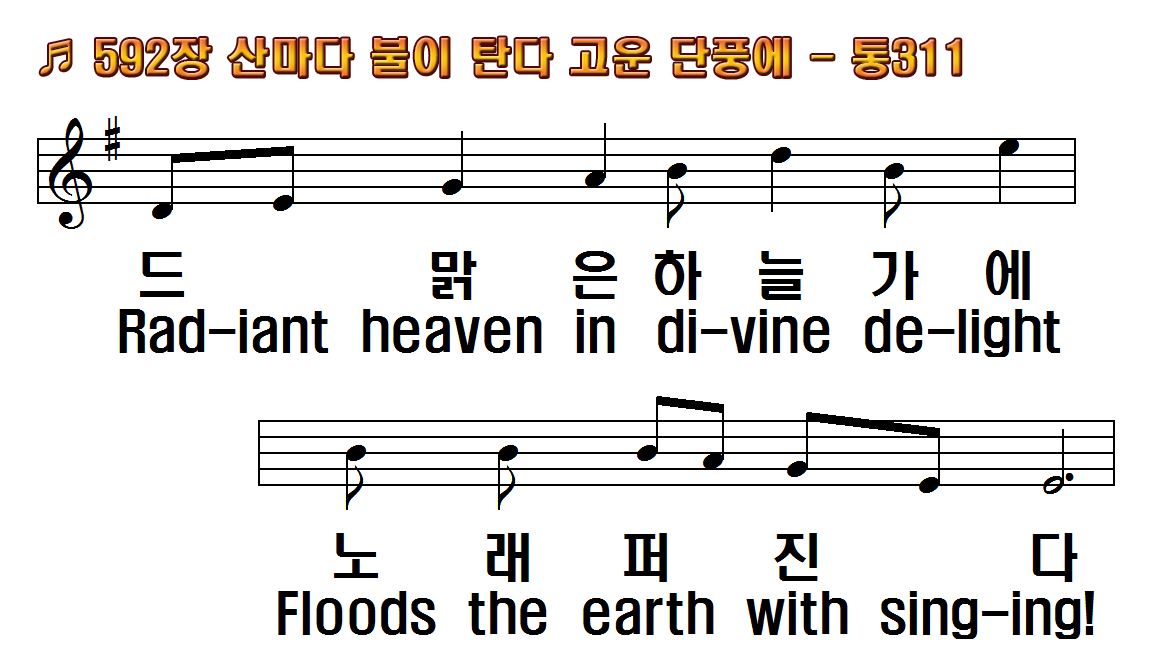 1.산마다 불이 탄다 고운
2.씨 뿌린 논밭마다 기름
3.이른 봄 갈고 헤친 귀한
4.말씀에 굳게 서서 씨를
후.눈이 닿는 우주 공간에
1.Ev'ry hill seems to be
2.Ev'ry field where the
3.For the sweat of the
4.If we stand firmly on
R.To all distances where
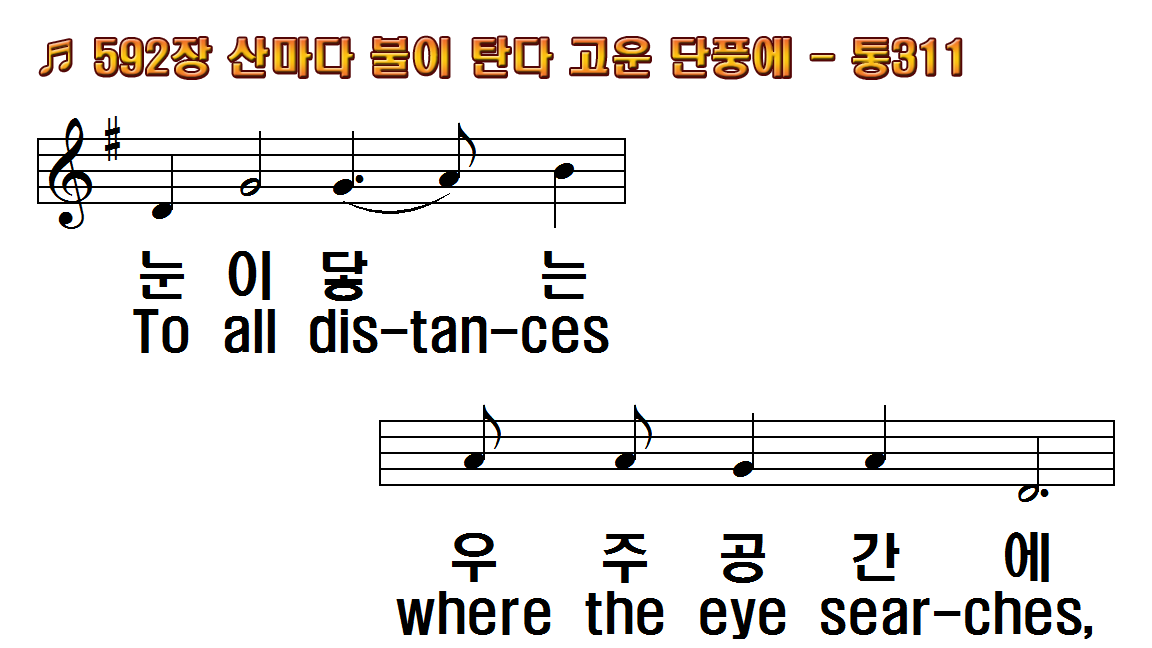 1.산마다 불이 탄다 고운
2.씨 뿌린 논밭마다 기름
3.이른 봄 갈고 헤친 귀한
4.말씀에 굳게 서서 씨를
후.눈이 닿는 우주 공간에
1.Ev'ry hill seems to be
2.Ev'ry field where the
3.For the sweat of the
4.If we stand firmly on
R.To all distances where
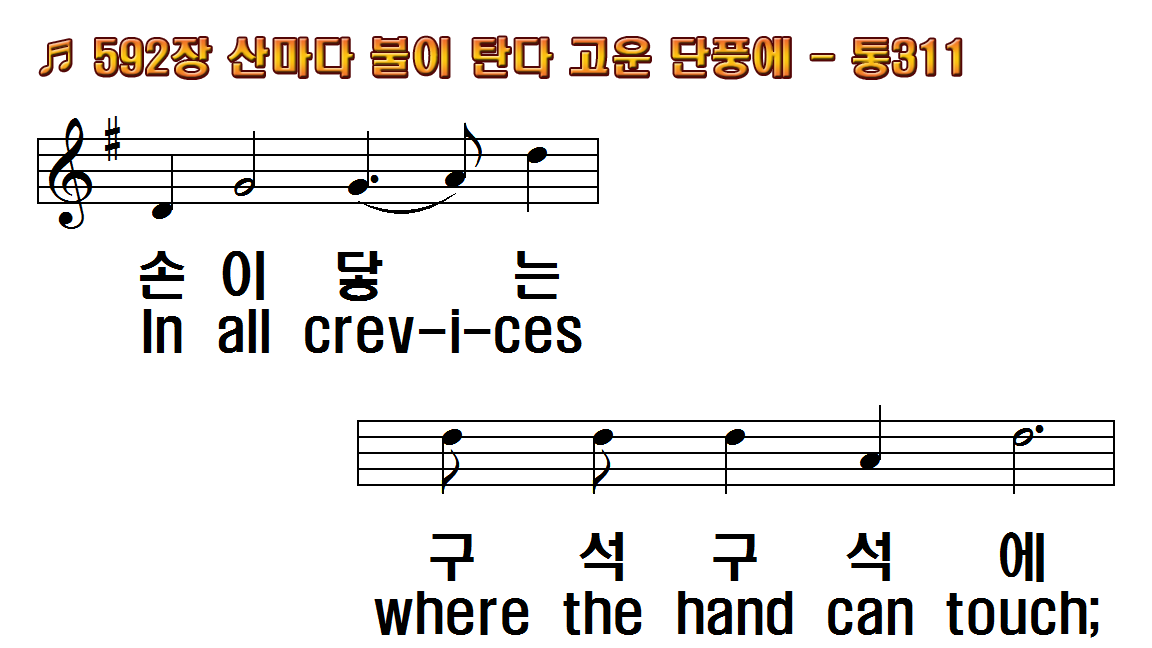 1.산마다 불이 탄다 고운
2.씨 뿌린 논밭마다 기름
3.이른 봄 갈고 헤친 귀한
4.말씀에 굳게 서서 씨를
후.눈이 닿는 우주 공간에
1.Ev'ry hill seems to be
2.Ev'ry field where the
3.For the sweat of the
4.If we stand firmly on
R.To all distances where
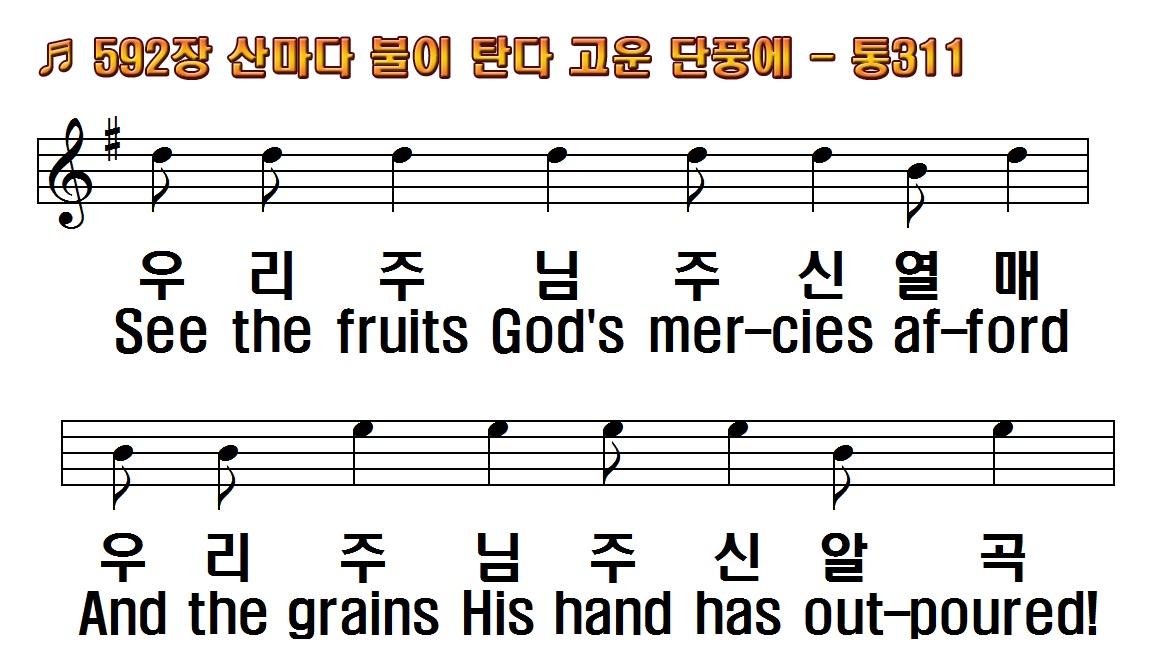 1.산마다 불이 탄다 고운
2.씨 뿌린 논밭마다 기름
3.이른 봄 갈고 헤친 귀한
4.말씀에 굳게 서서 씨를
후.눈이 닿는 우주 공간에
1.Ev'ry hill seems to be
2.Ev'ry field where the
3.For the sweat of the
4.If we stand firmly on
R.To all distances where
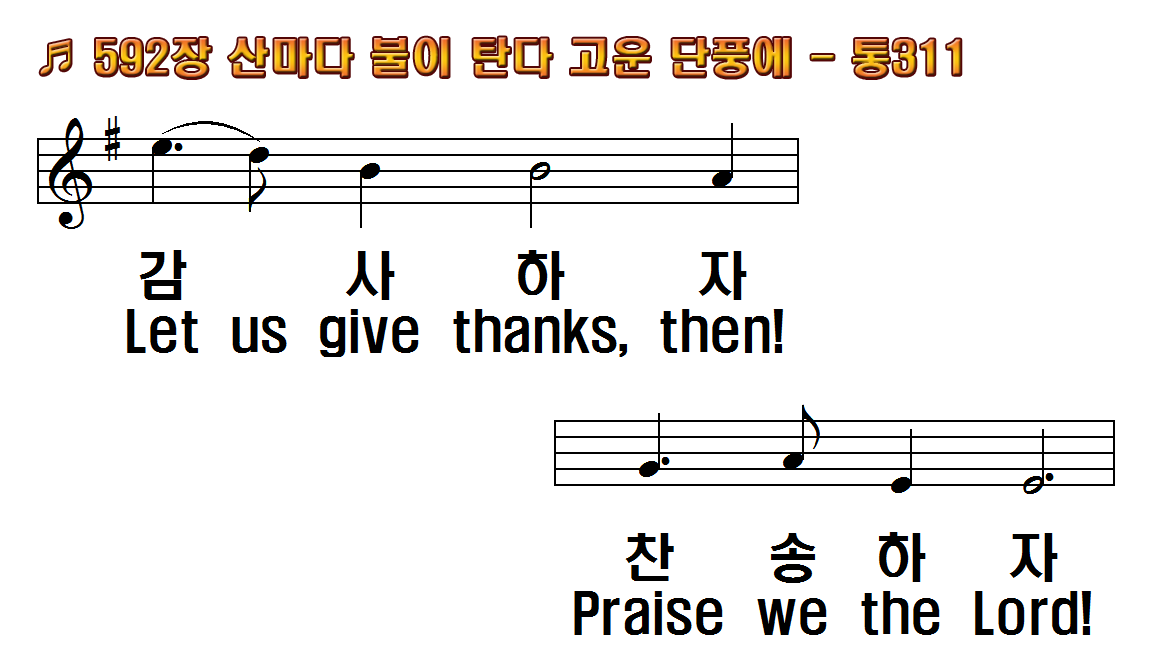 1.산마다 불이 탄다 고운
2.씨 뿌린 논밭마다 기름
3.이른 봄 갈고 헤친 귀한
4.말씀에 굳게 서서 씨를
후.눈이 닿는 우주 공간에
1.Ev'ry hill seems to be
2.Ev'ry field where the
3.For the sweat of the
4.If we stand firmly on
R.To all distances where
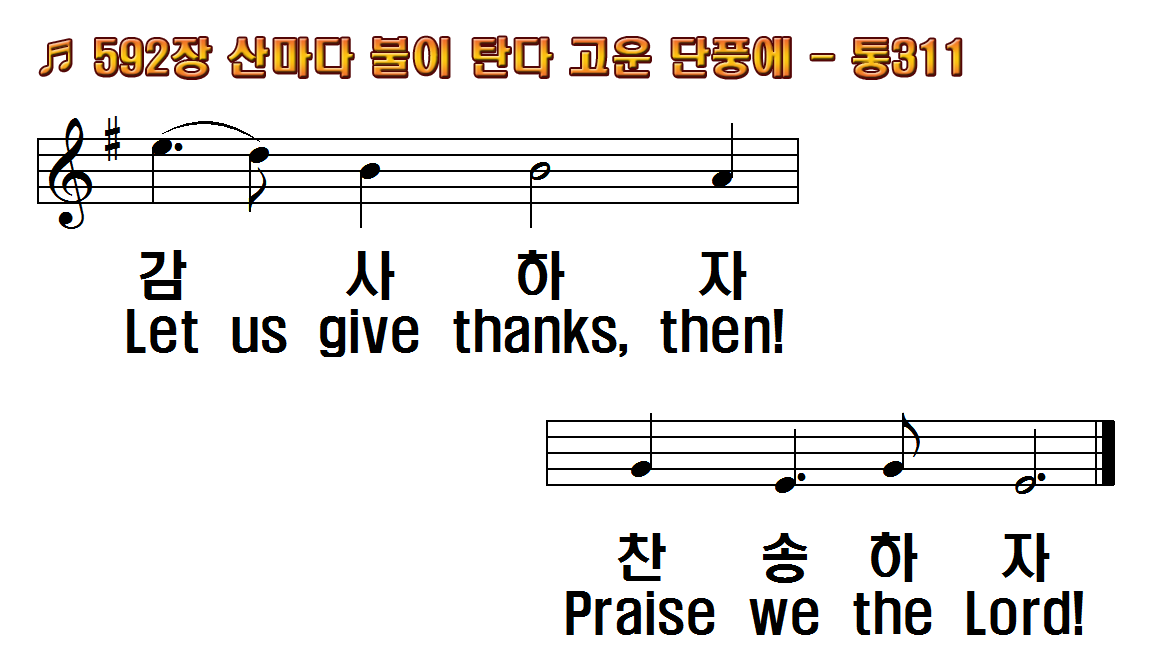 1.산마다 불이 탄다 고운
2.씨 뿌린 논밭마다 기름
3.이른 봄 갈고 헤친 귀한
4.말씀에 굳게 서서 씨를
후.눈이 닿는 우주 공간에
1.Ev'ry hill seems to be
2.Ev'ry field where the
3.For the sweat of the
4.If we stand firmly on
R.To all distances where
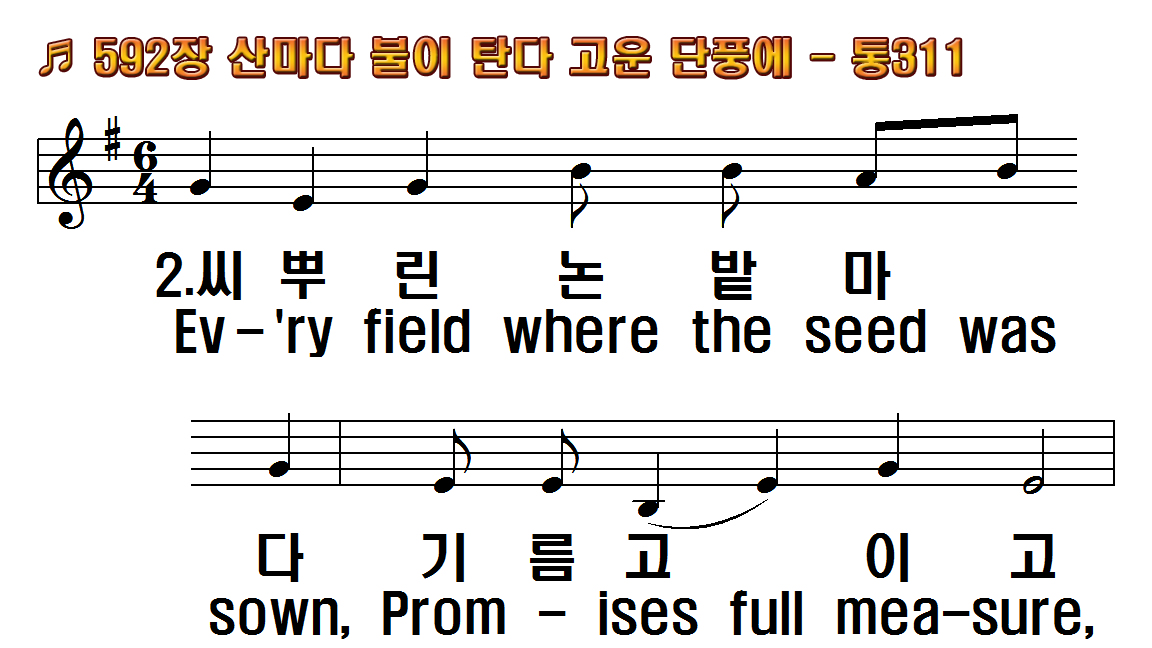 1.산마다 불이 탄다 고운
2.씨 뿌린 논밭마다 기름
3.이른 봄 갈고 헤친 귀한
4.말씀에 굳게 서서 씨를
후.눈이 닿는 우주 공간에
1.Ev'ry hill seems to be
2.Ev'ry field where the
3.For the sweat of the
4.If we stand firmly on
R.To all distances where
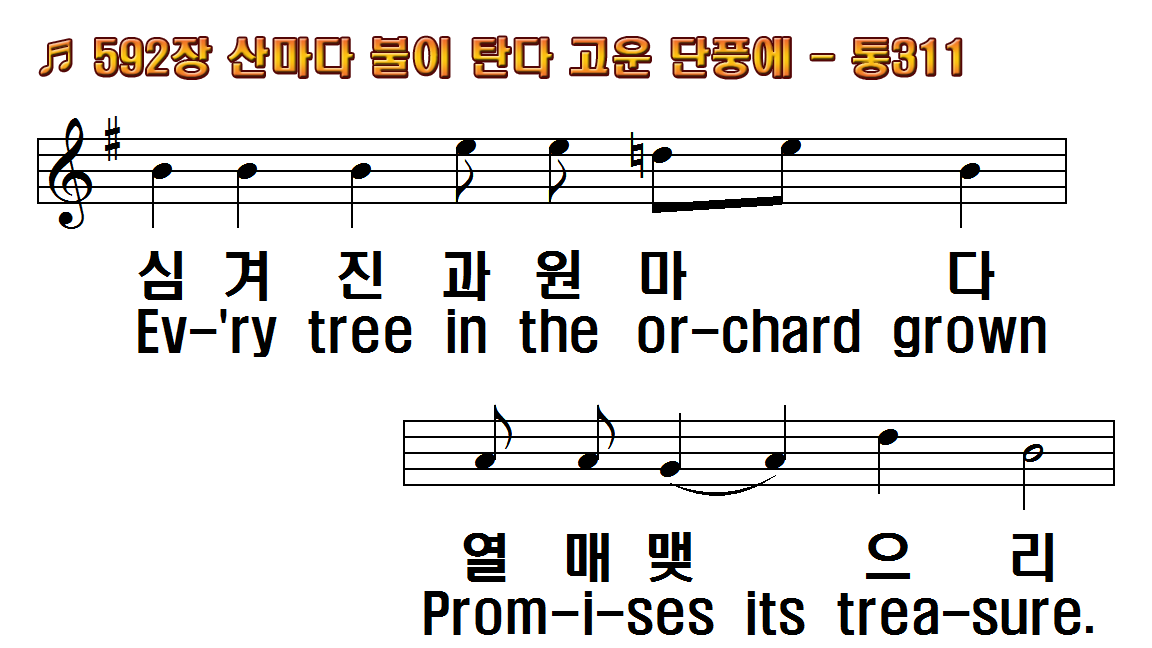 1.산마다 불이 탄다 고운
2.씨 뿌린 논밭마다 기름
3.이른 봄 갈고 헤친 귀한
4.말씀에 굳게 서서 씨를
후.눈이 닿는 우주 공간에
1.Ev'ry hill seems to be
2.Ev'ry field where the
3.For the sweat of the
4.If we stand firmly on
R.To all distances where
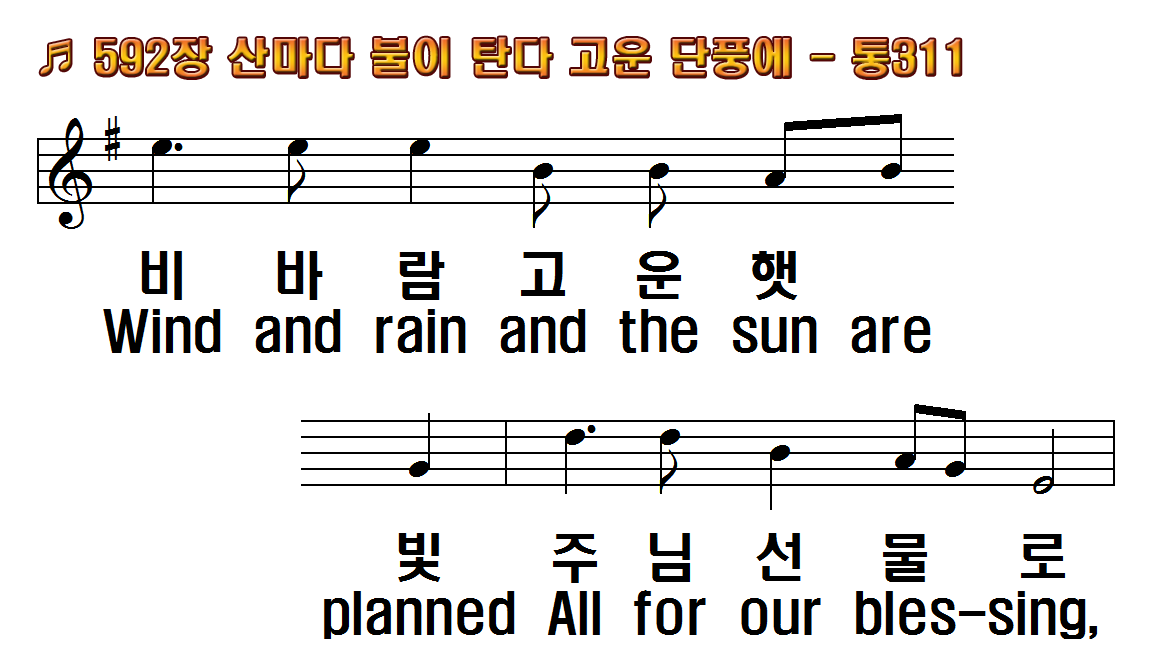 1.산마다 불이 탄다 고운
2.씨 뿌린 논밭마다 기름
3.이른 봄 갈고 헤친 귀한
4.말씀에 굳게 서서 씨를
후.눈이 닿는 우주 공간에
1.Ev'ry hill seems to be
2.Ev'ry field where the
3.For the sweat of the
4.If we stand firmly on
R.To all distances where
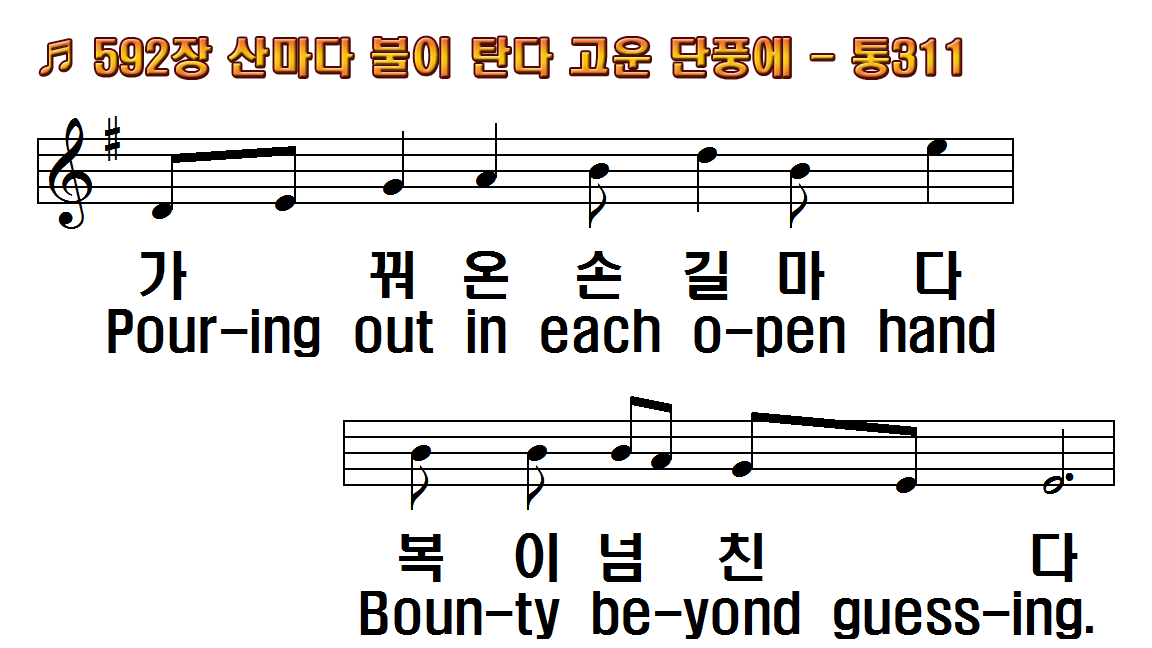 1.산마다 불이 탄다 고운
2.씨 뿌린 논밭마다 기름
3.이른 봄 갈고 헤친 귀한
4.말씀에 굳게 서서 씨를
후.눈이 닿는 우주 공간에
1.Ev'ry hill seems to be
2.Ev'ry field where the
3.For the sweat of the
4.If we stand firmly on
R.To all distances where
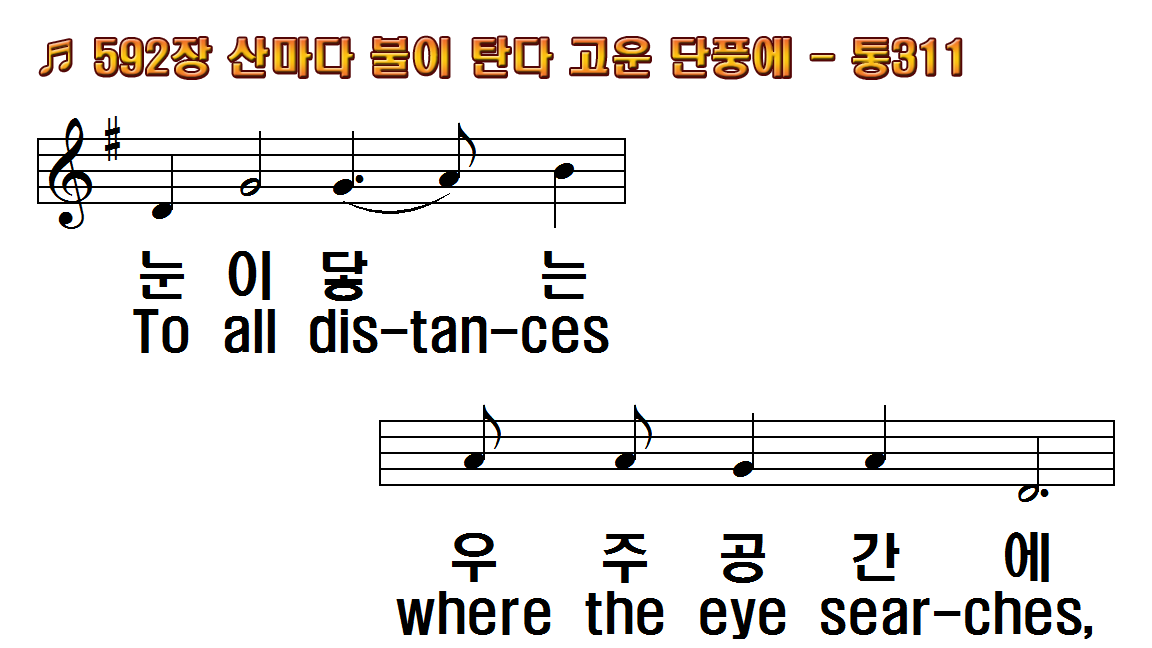 1.산마다 불이 탄다 고운
2.씨 뿌린 논밭마다 기름
3.이른 봄 갈고 헤친 귀한
4.말씀에 굳게 서서 씨를
후.눈이 닿는 우주 공간에
1.Ev'ry hill seems to be
2.Ev'ry field where the
3.For the sweat of the
4.If we stand firmly on
R.To all distances where
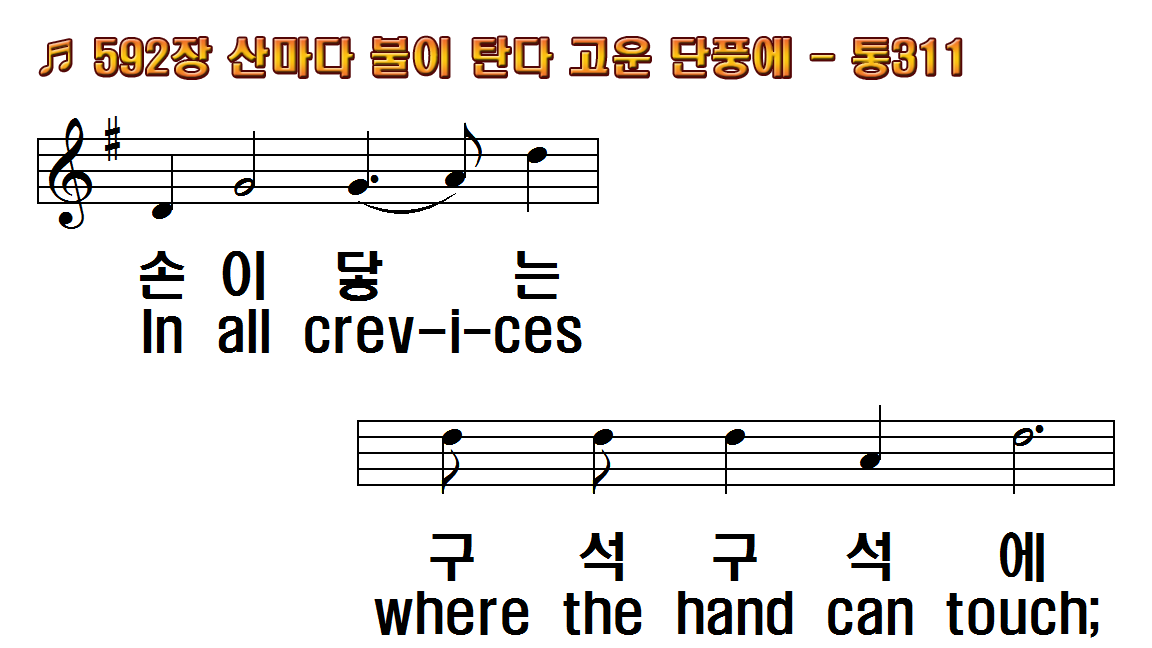 1.산마다 불이 탄다 고운
2.씨 뿌린 논밭마다 기름
3.이른 봄 갈고 헤친 귀한
4.말씀에 굳게 서서 씨를
후.눈이 닿는 우주 공간에
1.Ev'ry hill seems to be
2.Ev'ry field where the
3.For the sweat of the
4.If we stand firmly on
R.To all distances where
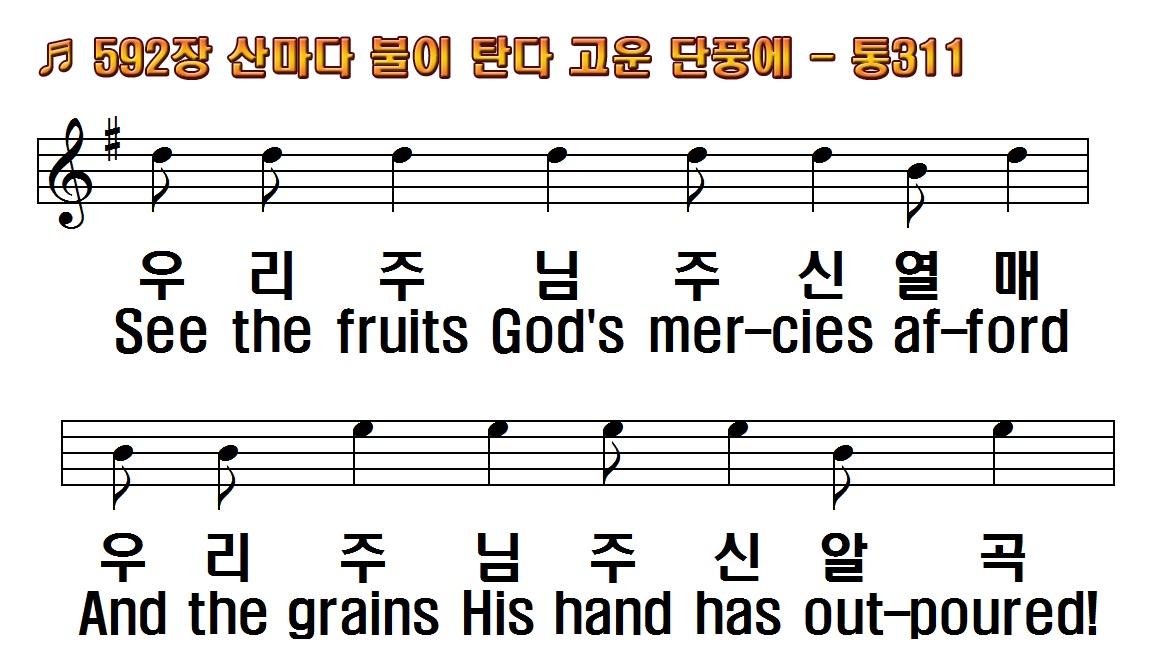 1.산마다 불이 탄다 고운
2.씨 뿌린 논밭마다 기름
3.이른 봄 갈고 헤친 귀한
4.말씀에 굳게 서서 씨를
후.눈이 닿는 우주 공간에
1.Ev'ry hill seems to be
2.Ev'ry field where the
3.For the sweat of the
4.If we stand firmly on
R.To all distances where
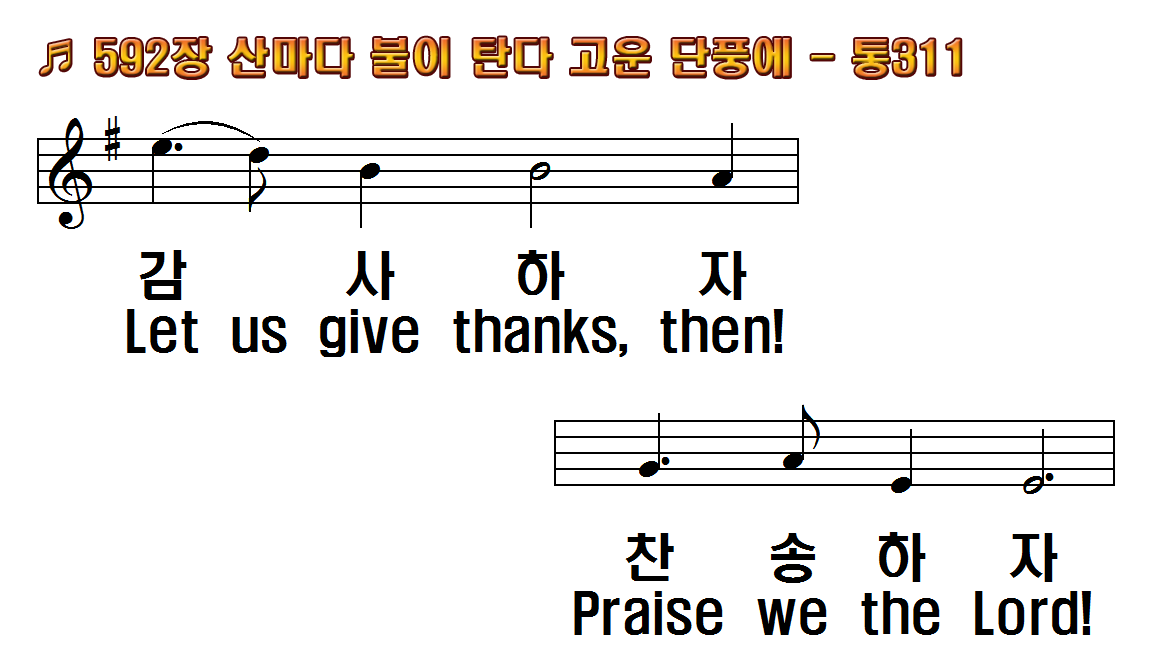 1.산마다 불이 탄다 고운
2.씨 뿌린 논밭마다 기름
3.이른 봄 갈고 헤친 귀한
4.말씀에 굳게 서서 씨를
후.눈이 닿는 우주 공간에
1.Ev'ry hill seems to be
2.Ev'ry field where the
3.For the sweat of the
4.If we stand firmly on
R.To all distances where
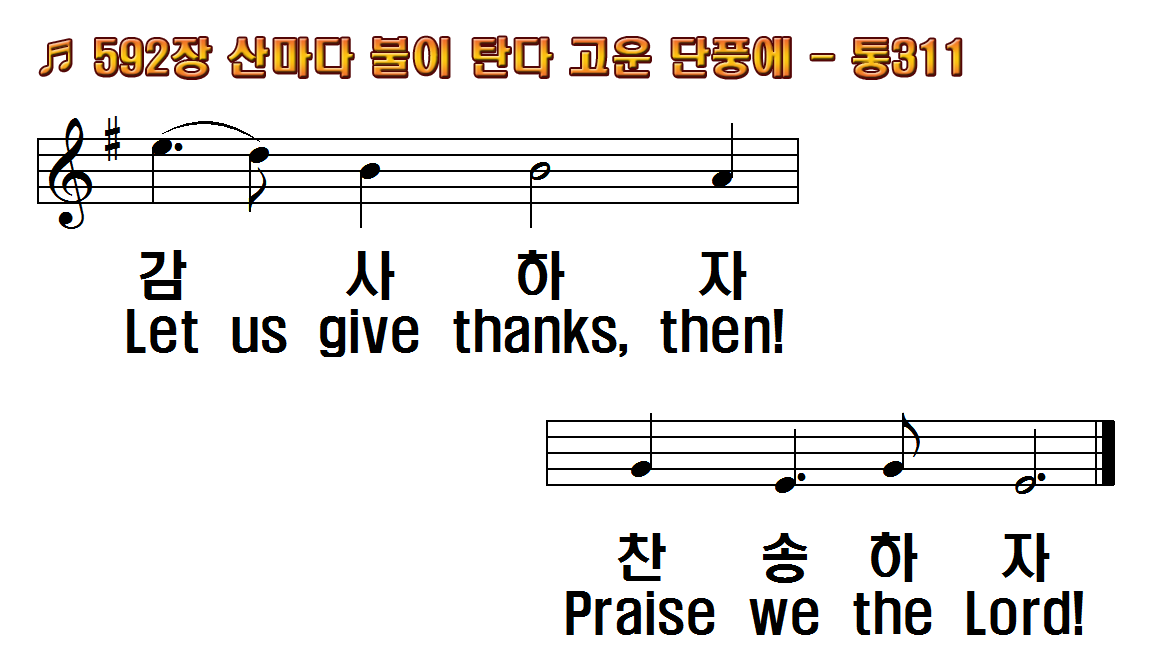 1.산마다 불이 탄다 고운
2.씨 뿌린 논밭마다 기름
3.이른 봄 갈고 헤친 귀한
4.말씀에 굳게 서서 씨를
후.눈이 닿는 우주 공간에
1.Ev'ry hill seems to be
2.Ev'ry field where the
3.For the sweat of the
4.If we stand firmly on
R.To all distances where
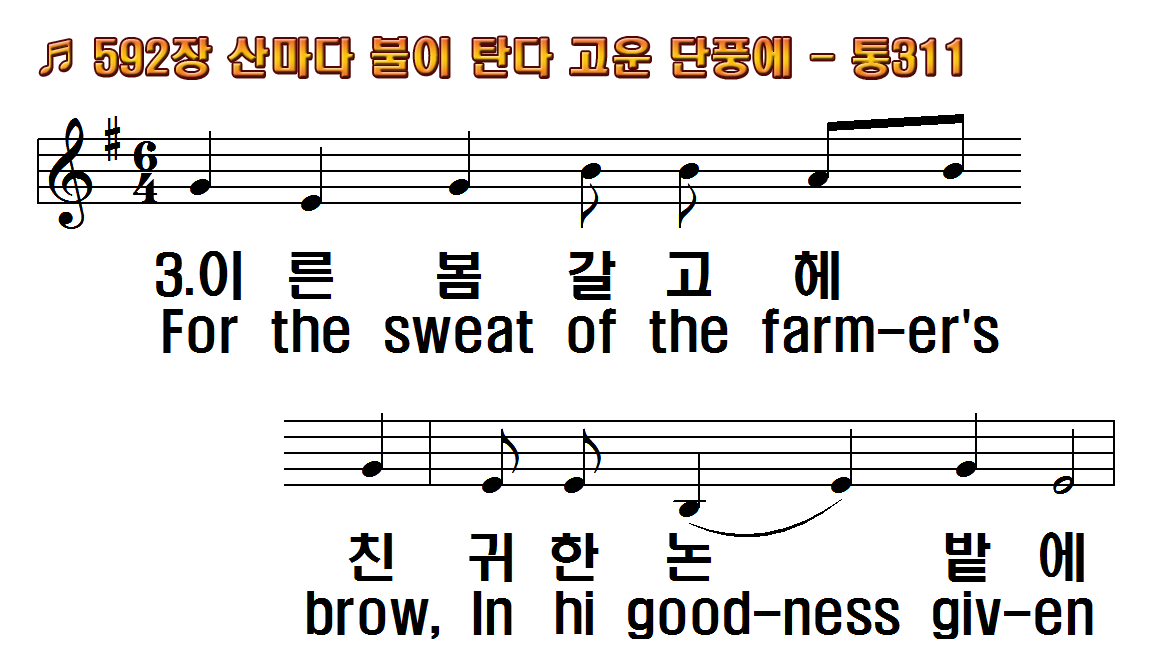 1.산마다 불이 탄다 고운
2.씨 뿌린 논밭마다 기름
3.이른 봄 갈고 헤친 귀한
4.말씀에 굳게 서서 씨를
후.눈이 닿는 우주 공간에
1.Ev'ry hill seems to be
2.Ev'ry field where the
3.For the sweat of the
4.If we stand firmly on
R.To all distances where
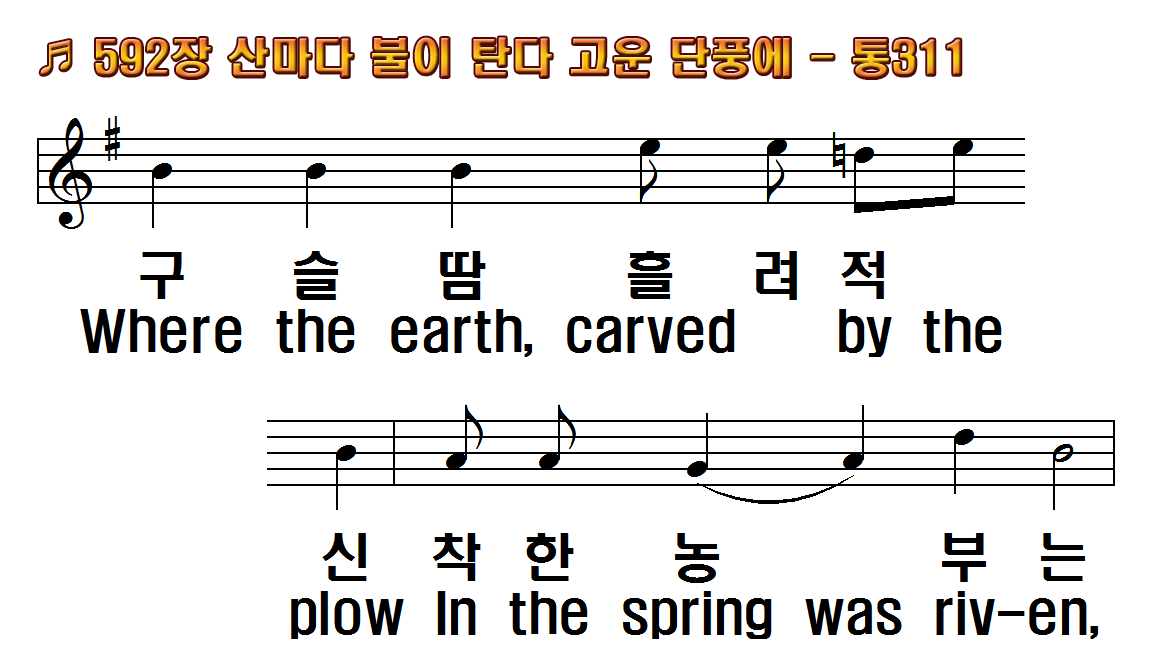 1.산마다 불이 탄다 고운
2.씨 뿌린 논밭마다 기름
3.이른 봄 갈고 헤친 귀한
4.말씀에 굳게 서서 씨를
후.눈이 닿는 우주 공간에
1.Ev'ry hill seems to be
2.Ev'ry field where the
3.For the sweat of the
4.If we stand firmly on
R.To all distances where
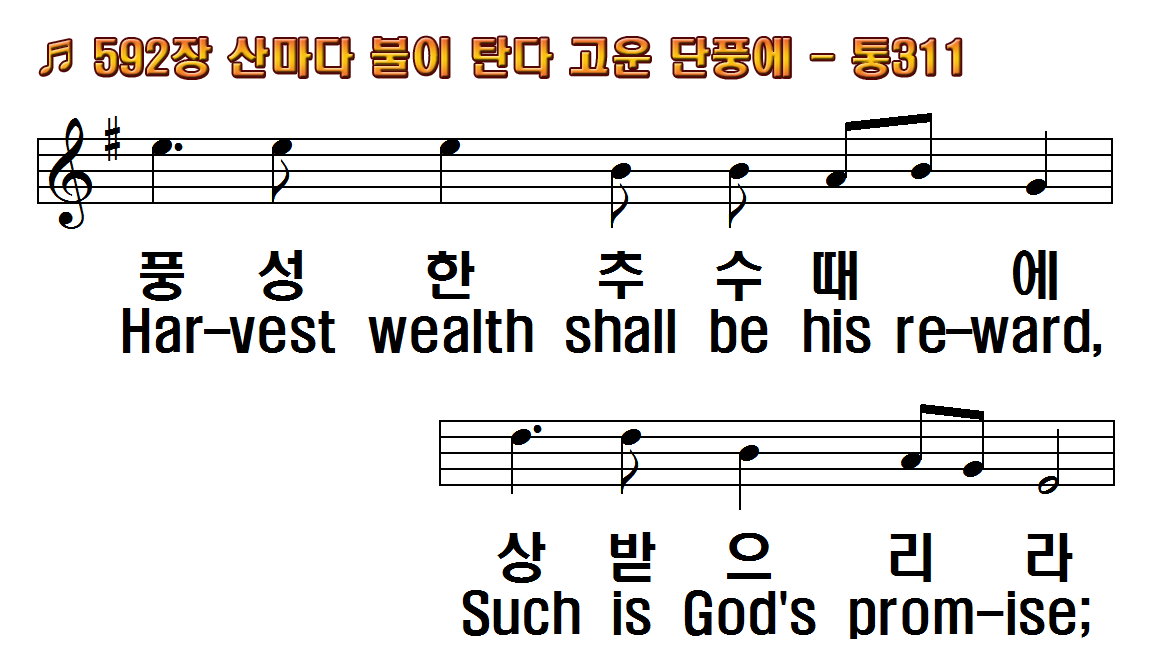 1.산마다 불이 탄다 고운
2.씨 뿌린 논밭마다 기름
3.이른 봄 갈고 헤친 귀한
4.말씀에 굳게 서서 씨를
후.눈이 닿는 우주 공간에
1.Ev'ry hill seems to be
2.Ev'ry field where the
3.For the sweat of the
4.If we stand firmly on
R.To all distances where
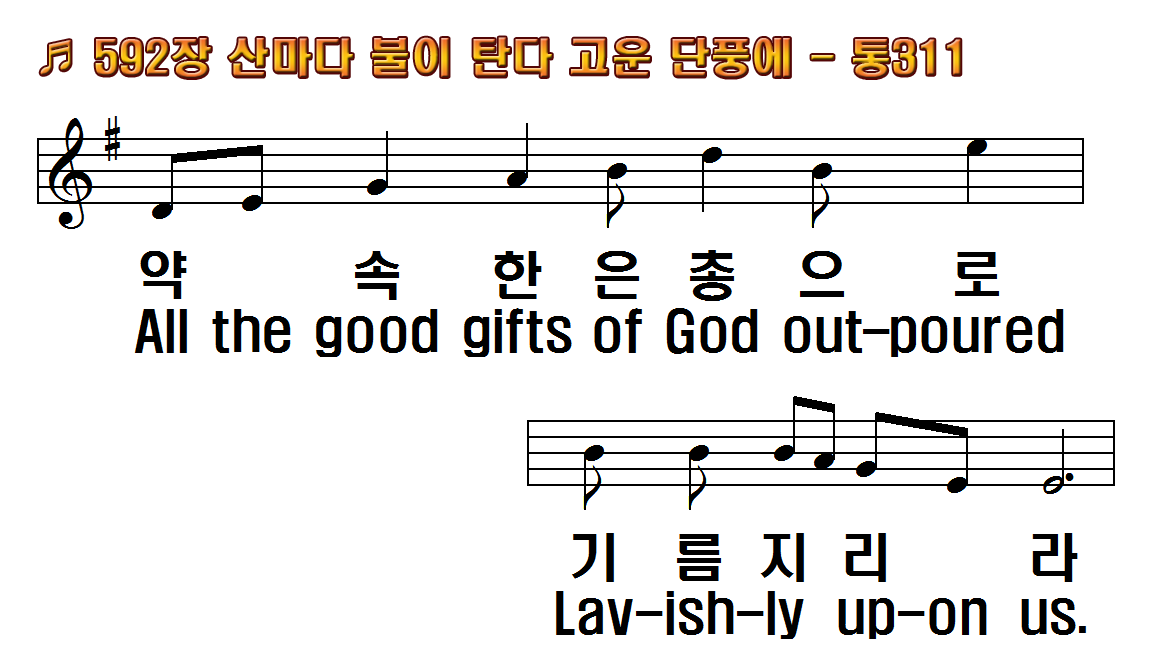 1.산마다 불이 탄다 고운
2.씨 뿌린 논밭마다 기름
3.이른 봄 갈고 헤친 귀한
4.말씀에 굳게 서서 씨를
후.눈이 닿는 우주 공간에
1.Ev'ry hill seems to be
2.Ev'ry field where the
3.For the sweat of the
4.If we stand firmly on
R.To all distances where
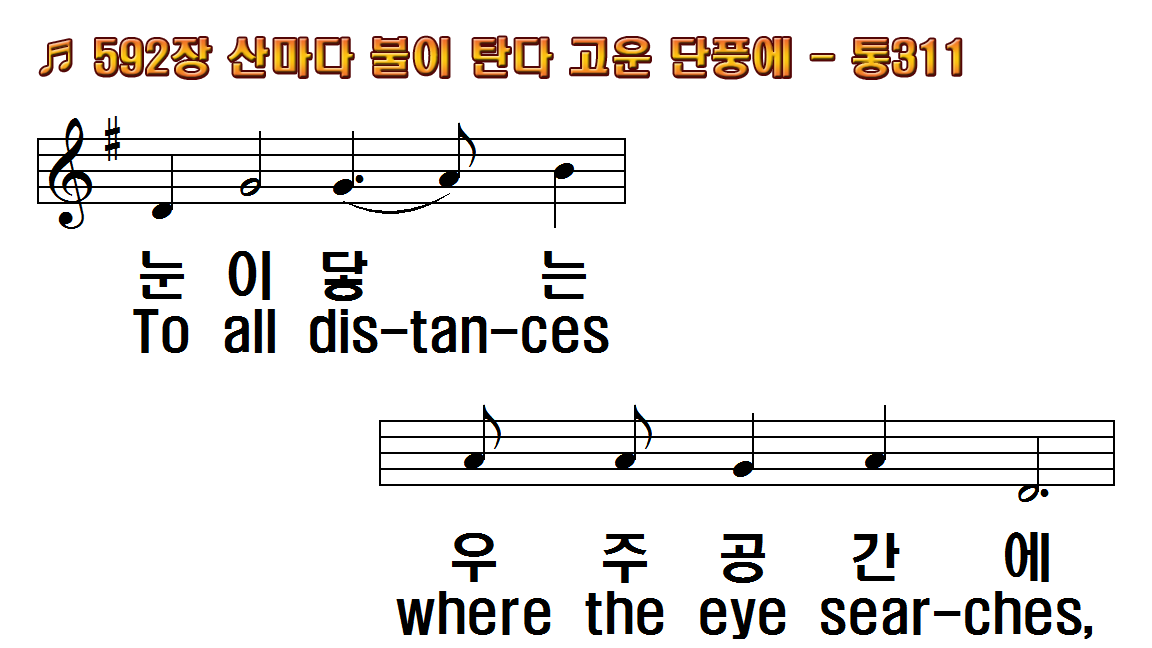 1.산마다 불이 탄다 고운
2.씨 뿌린 논밭마다 기름
3.이른 봄 갈고 헤친 귀한
4.말씀에 굳게 서서 씨를
후.눈이 닿는 우주 공간에
1.Ev'ry hill seems to be
2.Ev'ry field where the
3.For the sweat of the
4.If we stand firmly on
R.To all distances where
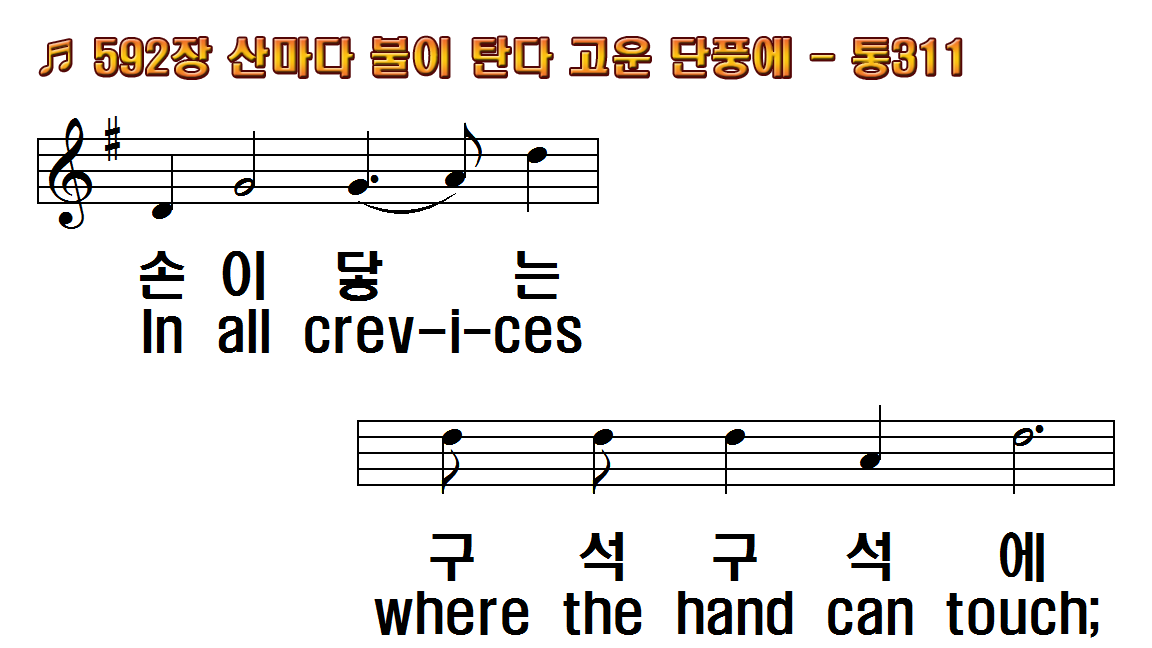 1.산마다 불이 탄다 고운
2.씨 뿌린 논밭마다 기름
3.이른 봄 갈고 헤친 귀한
4.말씀에 굳게 서서 씨를
후.눈이 닿는 우주 공간에
1.Ev'ry hill seems to be
2.Ev'ry field where the
3.For the sweat of the
4.If we stand firmly on
R.To all distances where
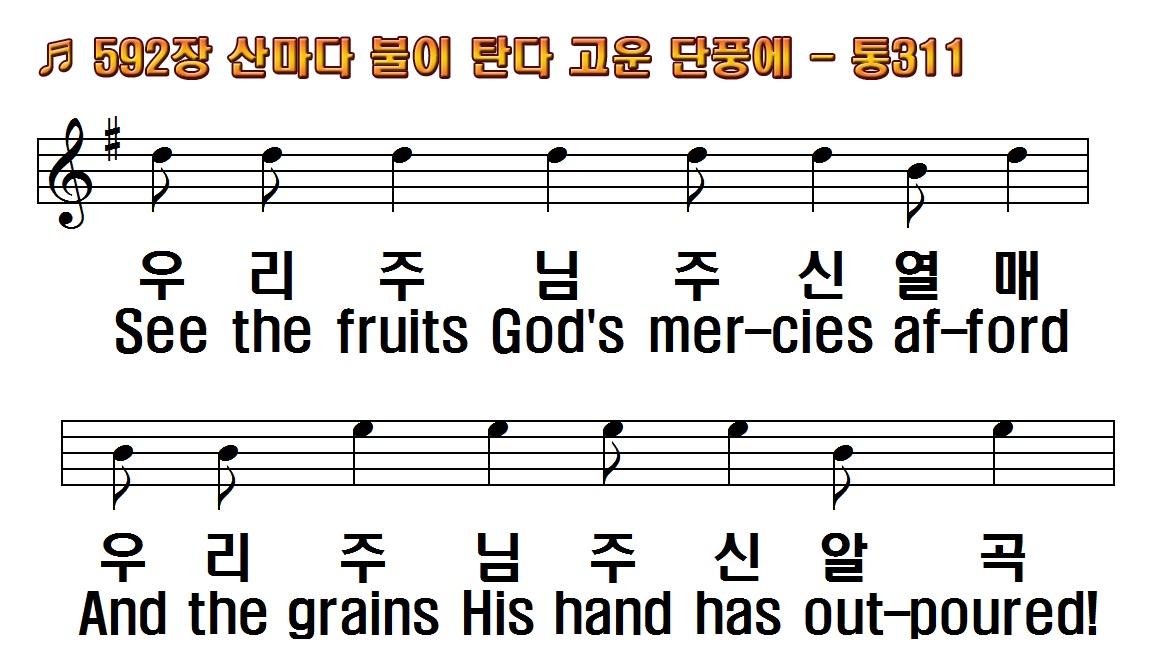 1.산마다 불이 탄다 고운
2.씨 뿌린 논밭마다 기름
3.이른 봄 갈고 헤친 귀한
4.말씀에 굳게 서서 씨를
후.눈이 닿는 우주 공간에
1.Ev'ry hill seems to be
2.Ev'ry field where the
3.For the sweat of the
4.If we stand firmly on
R.To all distances where
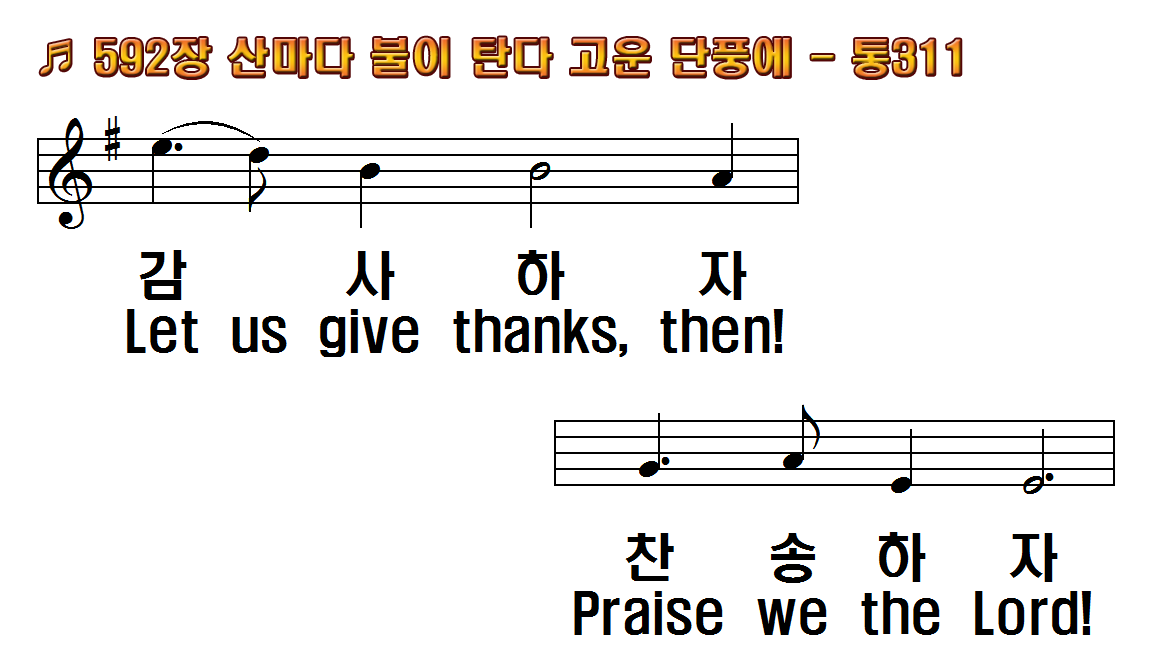 1.산마다 불이 탄다 고운
2.씨 뿌린 논밭마다 기름
3.이른 봄 갈고 헤친 귀한
4.말씀에 굳게 서서 씨를
후.눈이 닿는 우주 공간에
1.Ev'ry hill seems to be
2.Ev'ry field where the
3.For the sweat of the
4.If we stand firmly on
R.To all distances where
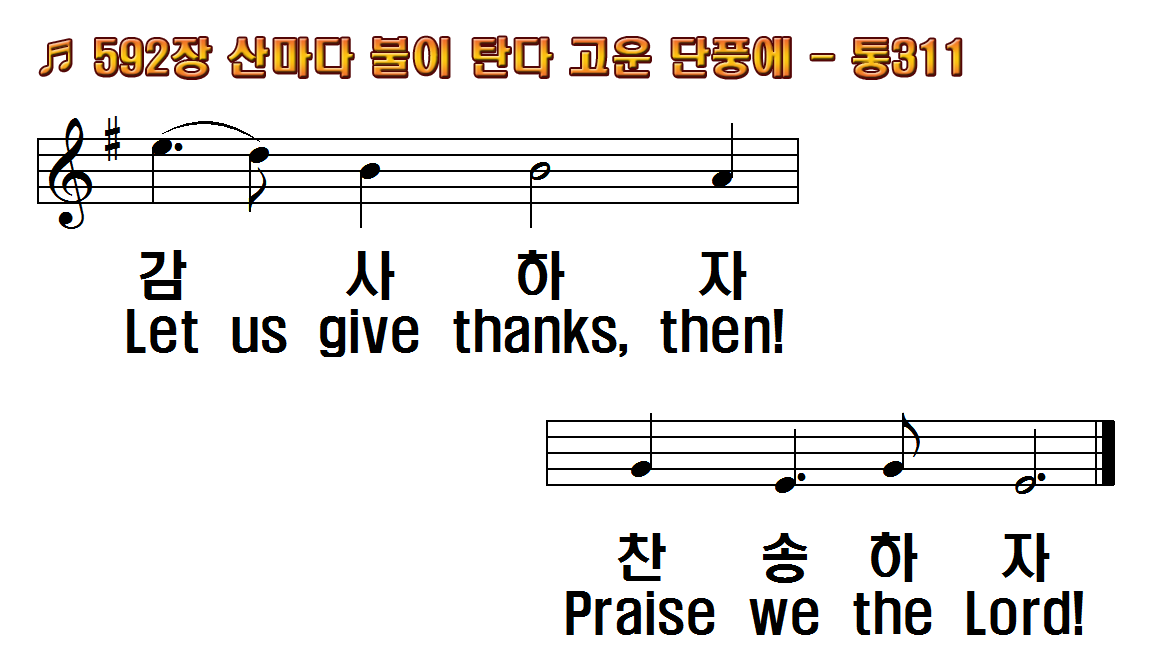 1.산마다 불이 탄다 고운
2.씨 뿌린 논밭마다 기름
3.이른 봄 갈고 헤친 귀한
4.말씀에 굳게 서서 씨를
후.눈이 닿는 우주 공간에
1.Ev'ry hill seems to be
2.Ev'ry field where the
3.For the sweat of the
4.If we stand firmly on
R.To all distances where
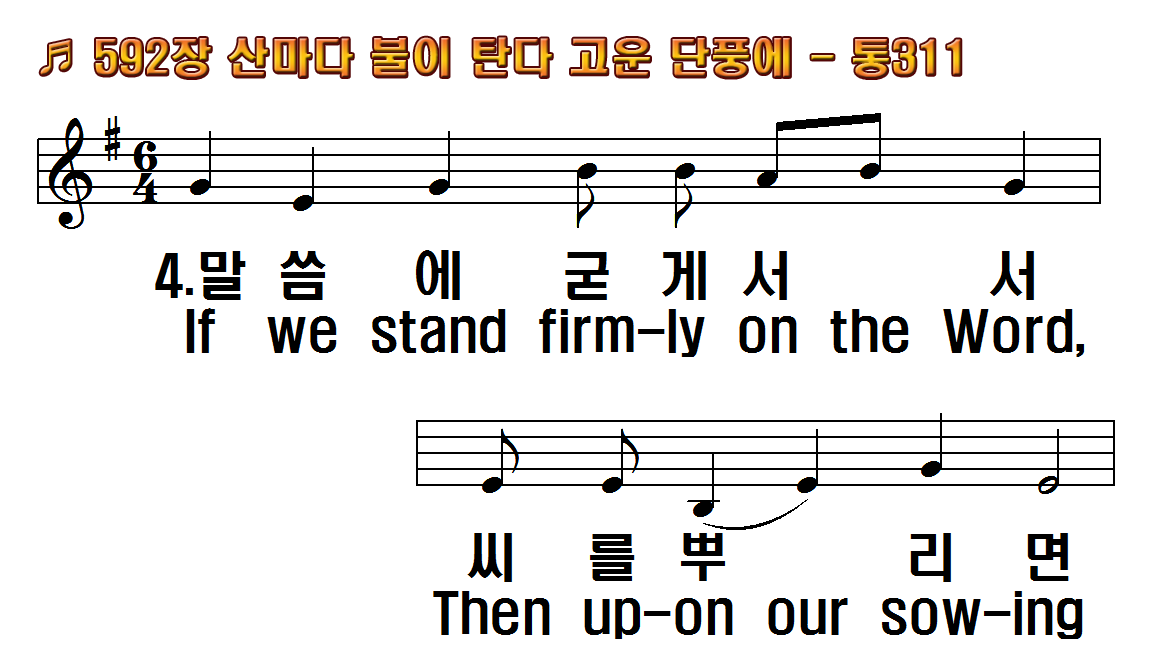 1.산마다 불이 탄다 고운
2.씨 뿌린 논밭마다 기름
3.이른 봄 갈고 헤친 귀한
4.말씀에 굳게 서서 씨를
후.눈이 닿는 우주 공간에
1.Ev'ry hill seems to be
2.Ev'ry field where the
3.For the sweat of the
4.If we stand firmly on
R.To all distances where
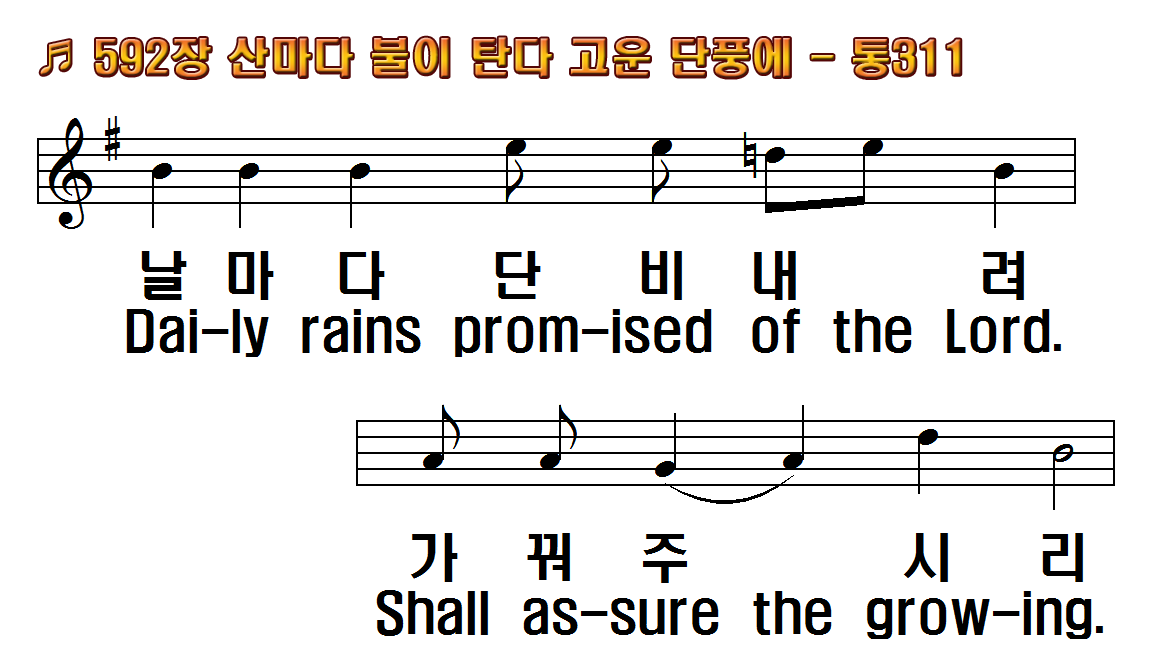 1.산마다 불이 탄다 고운
2.씨 뿌린 논밭마다 기름
3.이른 봄 갈고 헤친 귀한
4.말씀에 굳게 서서 씨를
후.눈이 닿는 우주 공간에
1.Ev'ry hill seems to be
2.Ev'ry field where the
3.For the sweat of the
4.If we stand firmly on
R.To all distances where
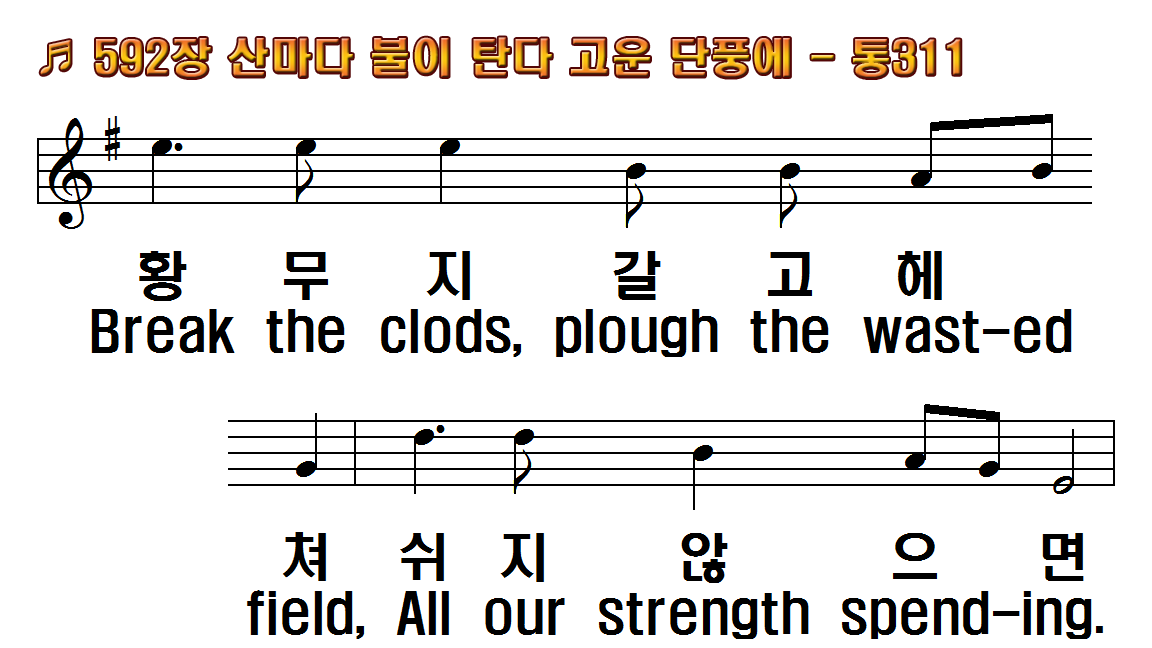 1.산마다 불이 탄다 고운
2.씨 뿌린 논밭마다 기름
3.이른 봄 갈고 헤친 귀한
4.말씀에 굳게 서서 씨를
후.눈이 닿는 우주 공간에
1.Ev'ry hill seems to be
2.Ev'ry field where the
3.For the sweat of the
4.If we stand firmly on
R.To all distances where
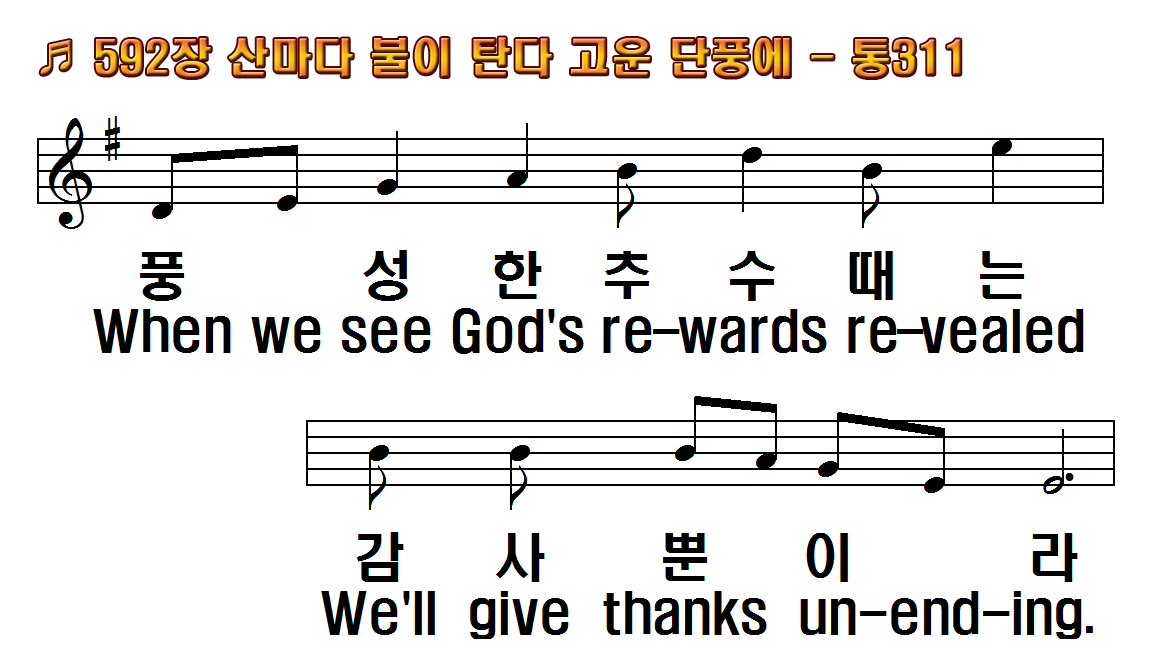 1.산마다 불이 탄다 고운
2.씨 뿌린 논밭마다 기름
3.이른 봄 갈고 헤친 귀한
4.말씀에 굳게 서서 씨를
후.눈이 닿는 우주 공간에
1.Ev'ry hill seems to be
2.Ev'ry field where the
3.For the sweat of the
4.If we stand firmly on
R.To all distances where
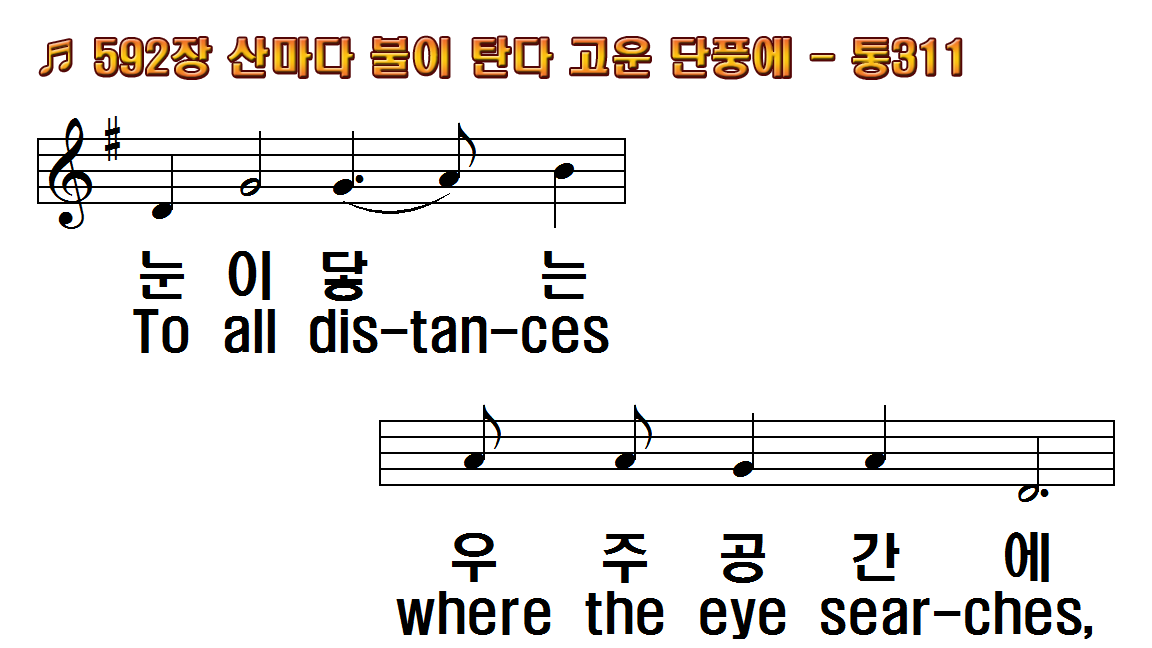 1.산마다 불이 탄다 고운
2.씨 뿌린 논밭마다 기름
3.이른 봄 갈고 헤친 귀한
4.말씀에 굳게 서서 씨를
후.눈이 닿는 우주 공간에
1.Ev'ry hill seems to be
2.Ev'ry field where the
3.For the sweat of the
4.If we stand firmly on
R.To all distances where
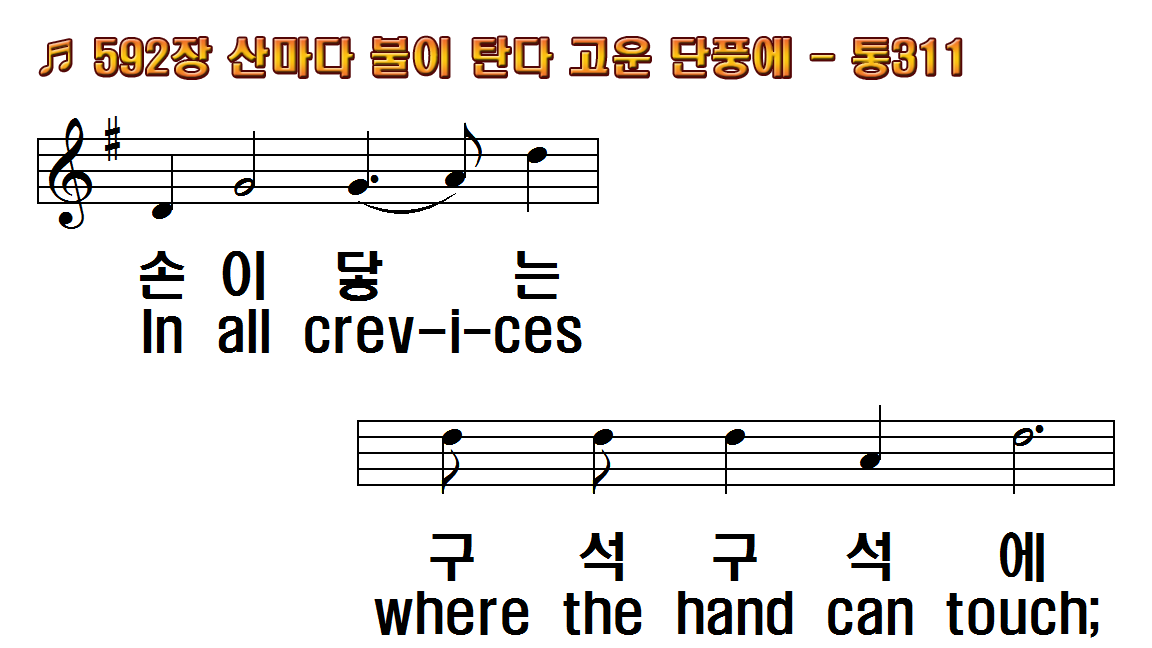 1.산마다 불이 탄다 고운
2.씨 뿌린 논밭마다 기름
3.이른 봄 갈고 헤친 귀한
4.말씀에 굳게 서서 씨를
후.눈이 닿는 우주 공간에
1.Ev'ry hill seems to be
2.Ev'ry field where the
3.For the sweat of the
4.If we stand firmly on
R.To all distances where
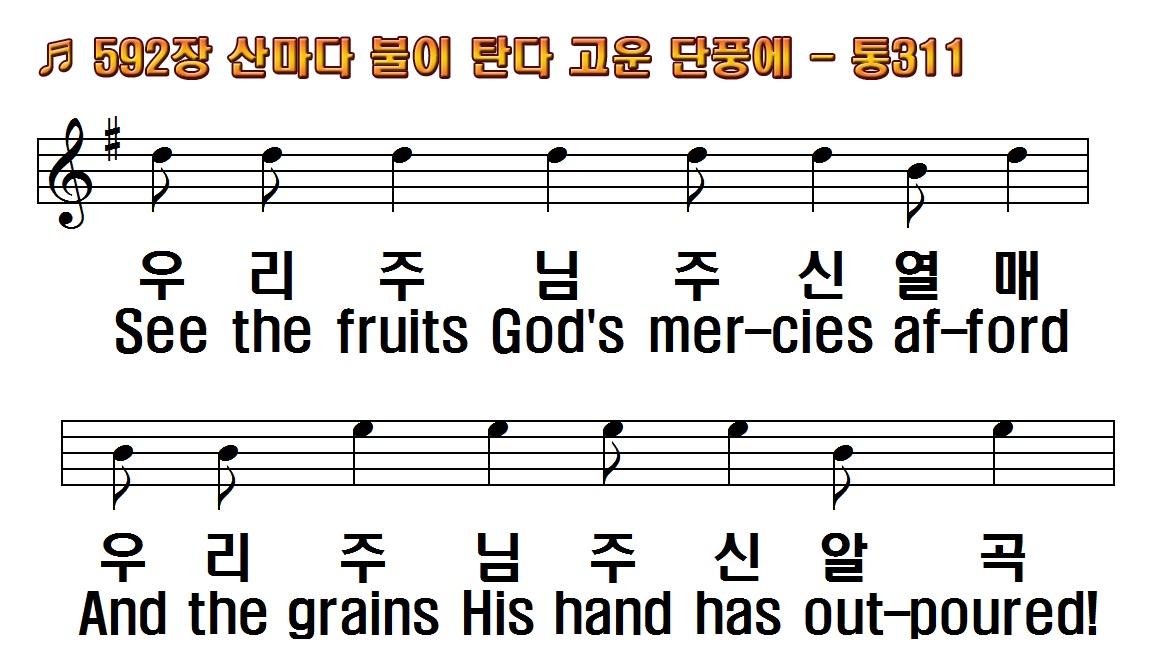 1.산마다 불이 탄다 고운
2.씨 뿌린 논밭마다 기름
3.이른 봄 갈고 헤친 귀한
4.말씀에 굳게 서서 씨를
후.눈이 닿는 우주 공간에
1.Ev'ry hill seems to be
2.Ev'ry field where the
3.For the sweat of the
4.If we stand firmly on
R.To all distances where
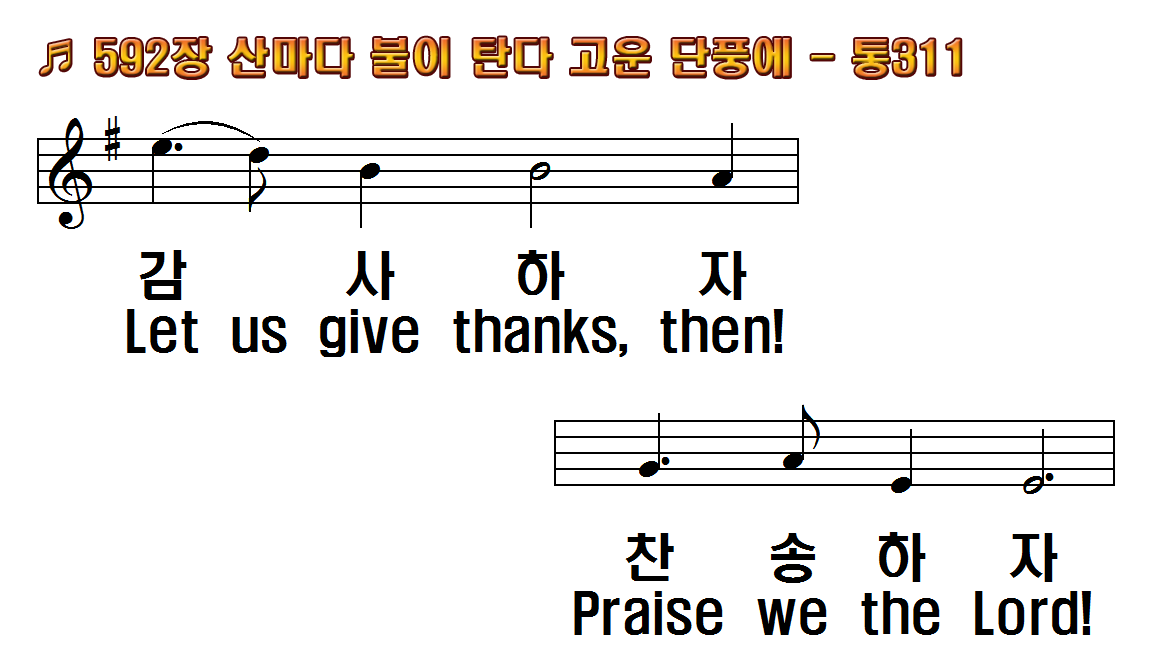 1.산마다 불이 탄다 고운
2.씨 뿌린 논밭마다 기름
3.이른 봄 갈고 헤친 귀한
4.말씀에 굳게 서서 씨를
후.눈이 닿는 우주 공간에
1.Ev'ry hill seems to be
2.Ev'ry field where the
3.For the sweat of the
4.If we stand firmly on
R.To all distances where
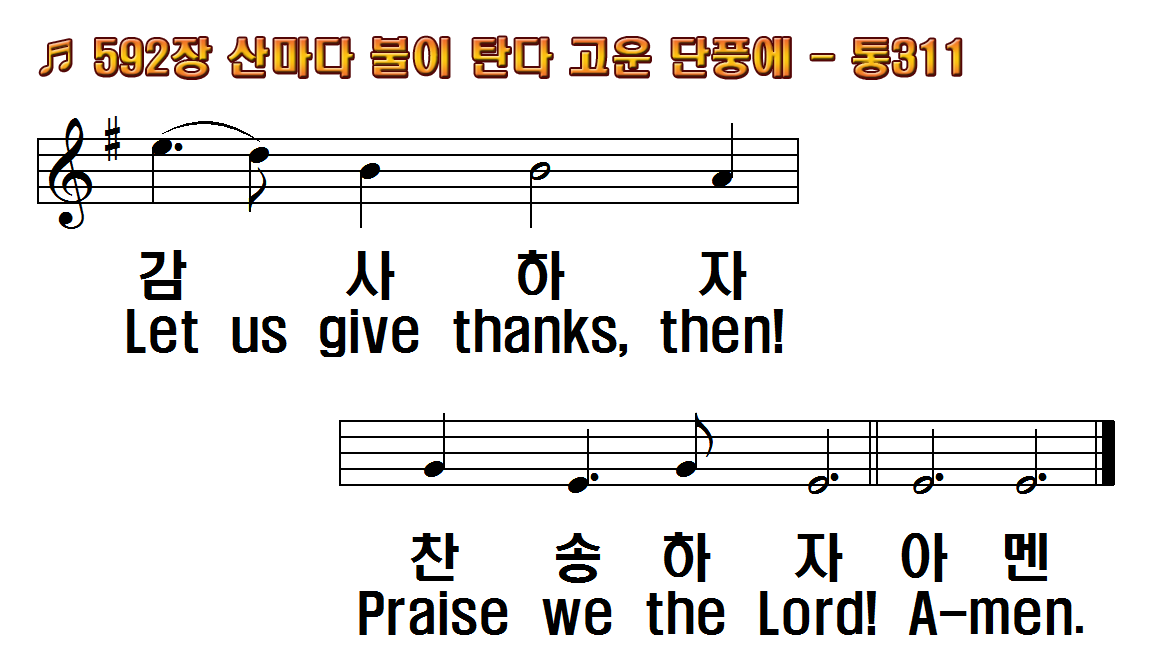 1.산마다 불이 탄다 고운
2.씨 뿌린 논밭마다 기름
3.이른 봄 갈고 헤친 귀한
4.말씀에 굳게 서서 씨를
후.눈이 닿는 우주 공간에
1.Ev'ry hill seems to be
2.Ev'ry field where the
3.For the sweat of the
4.If we stand firmly on
R.To all distances where
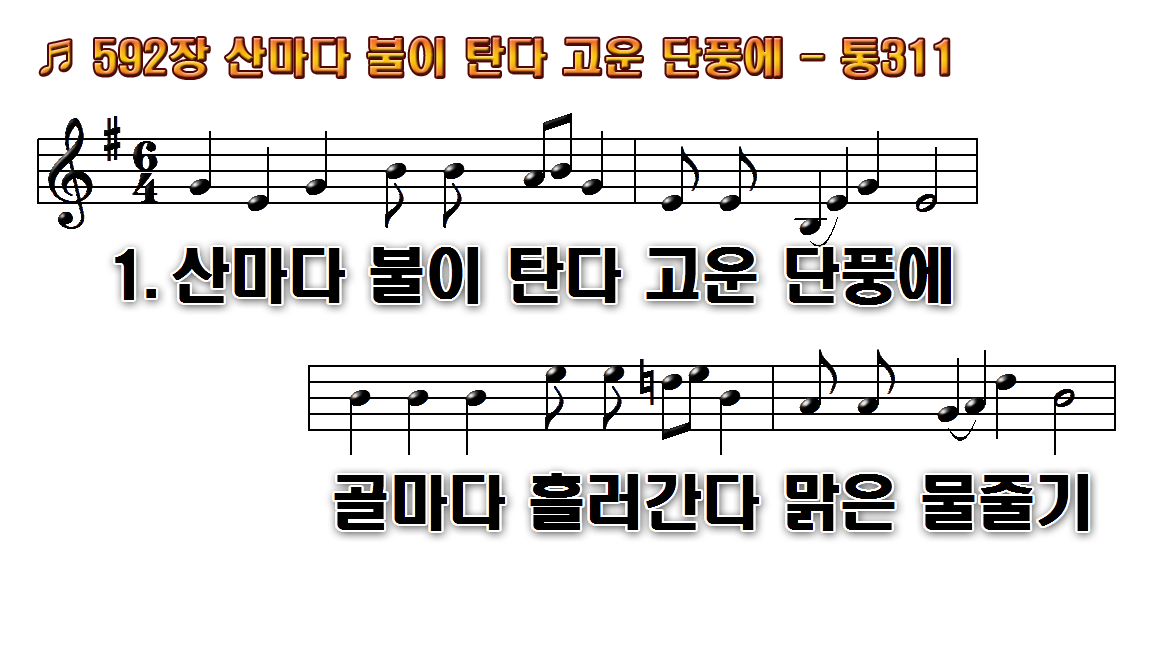 1.산마다 불이 탄다 고운
2.씨 뿌린 논밭마다 기름
3.이른 봄 갈고 헤친
4.말씀에 굳게 서서 씨를
후.눈이 닿는 우주공간에
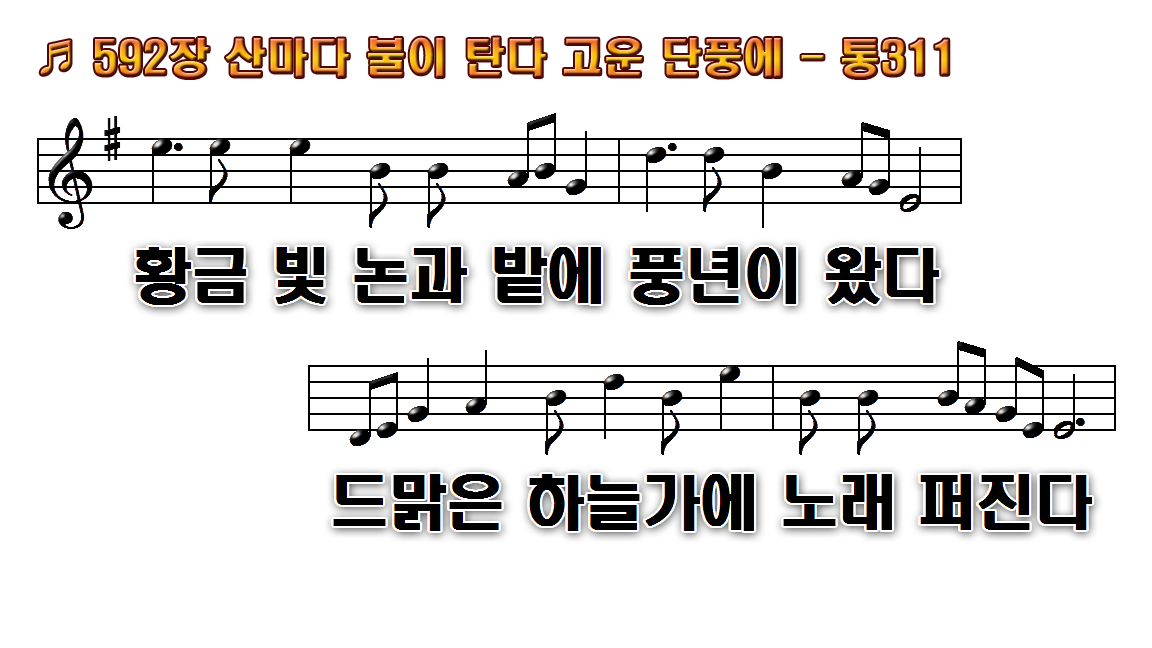 1.산마다 불이 탄다 고운
2.씨 뿌린 논밭마다 기름
3.이른 봄 갈고 헤친
4.말씀에 굳게 서서 씨를
후.눈이 닿는 우주공간에
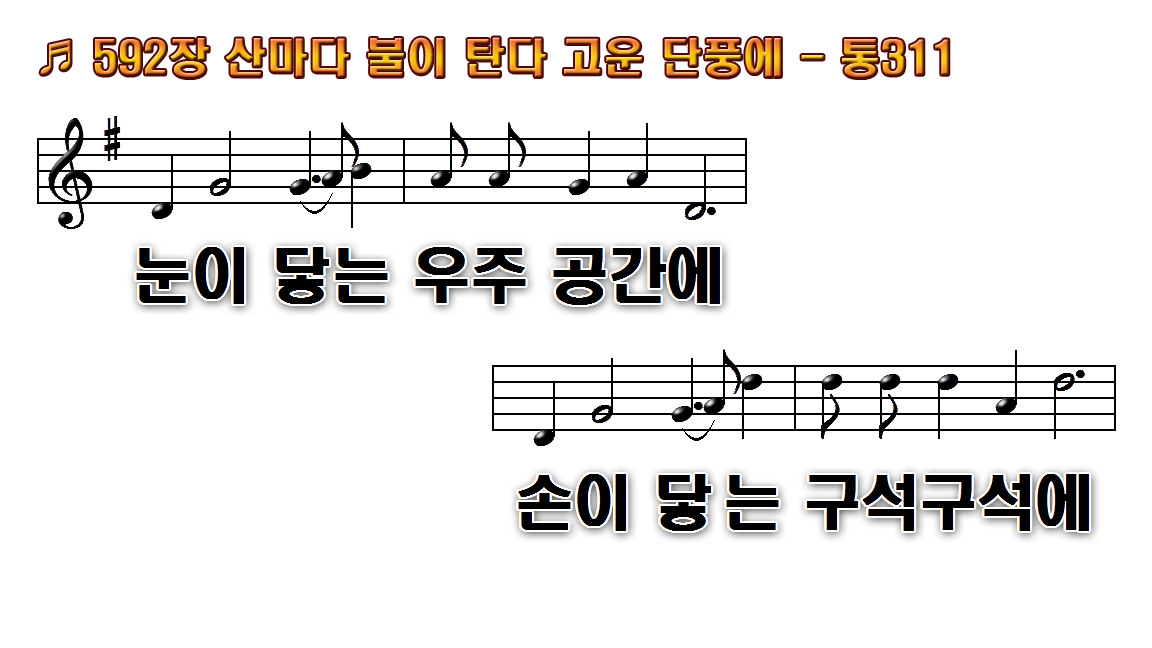 1.산마다 불이 탄다 고운
2.씨 뿌린 논밭마다 기름
3.이른 봄 갈고 헤친
4.말씀에 굳게 서서 씨를
후.눈이 닿는 우주공간에
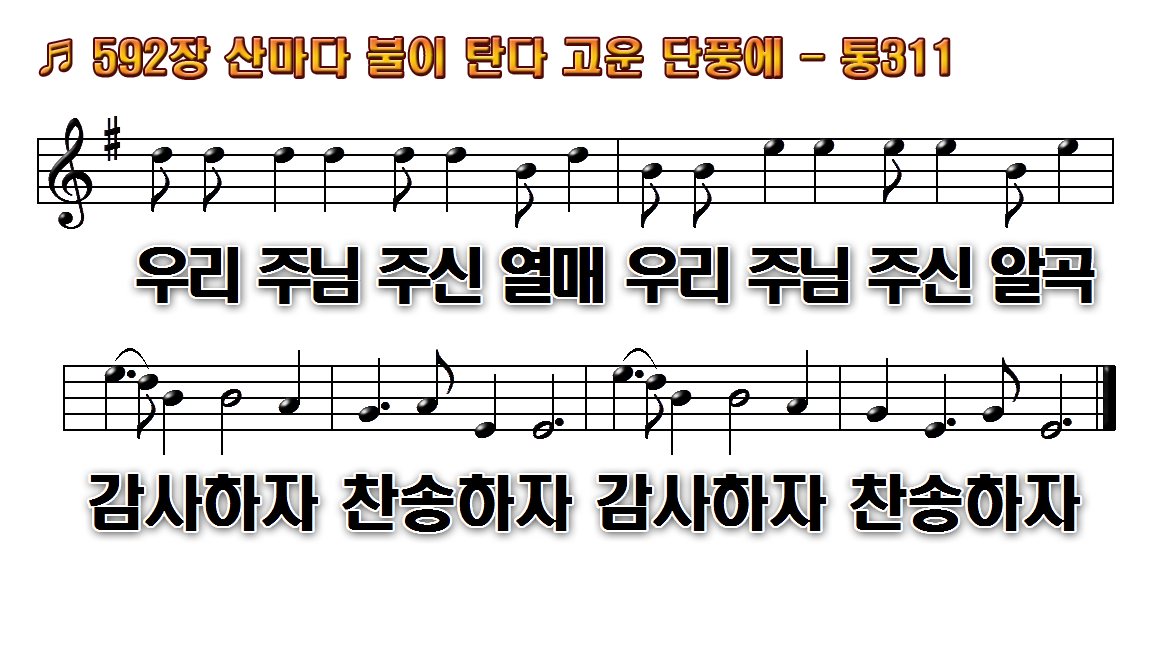 1.산마다 불이 탄다 고운
2.씨 뿌린 논밭마다 기름
3.이른 봄 갈고 헤친
4.말씀에 굳게 서서 씨를
후.눈이 닿는 우주공간에
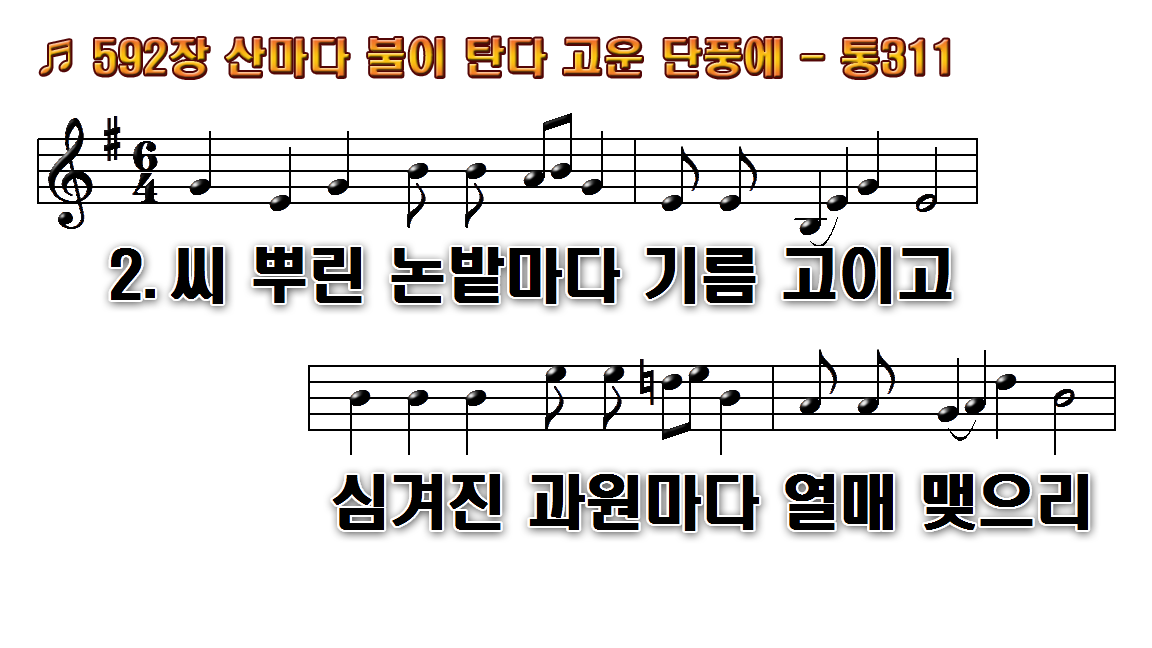 1.산마다 불이 탄다 고운
2.씨 뿌린 논밭마다 기름
3.이른 봄 갈고 헤친
4.말씀에 굳게 서서 씨를
후.눈이 닿는 우주공간에
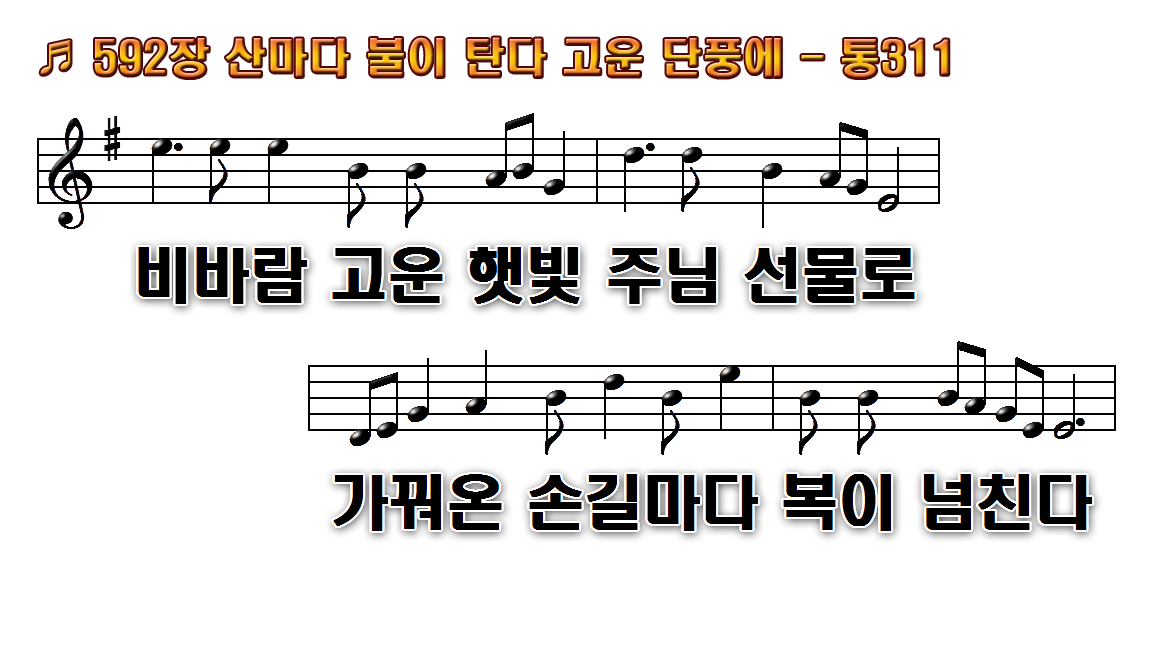 1.산마다 불이 탄다 고운
2.씨 뿌린 논밭마다 기름
3.이른 봄 갈고 헤친
4.말씀에 굳게 서서 씨를
후.눈이 닿는 우주공간에
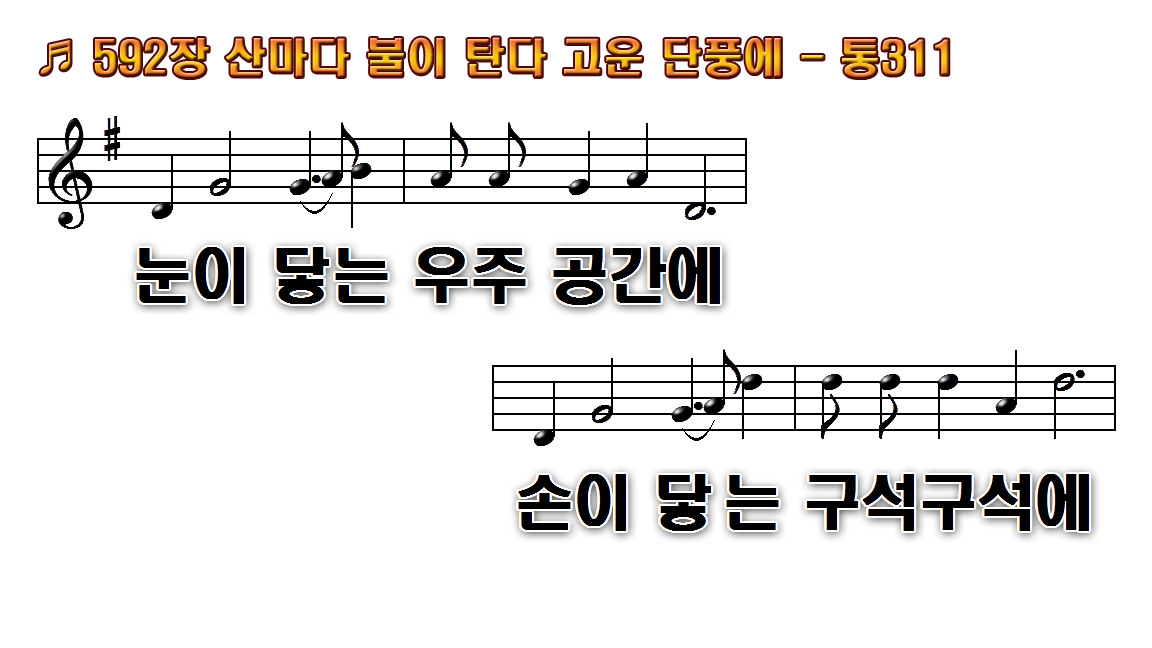 1.산마다 불이 탄다 고운
2.씨 뿌린 논밭마다 기름
3.이른 봄 갈고 헤친
4.말씀에 굳게 서서 씨를
후.눈이 닿는 우주공간에
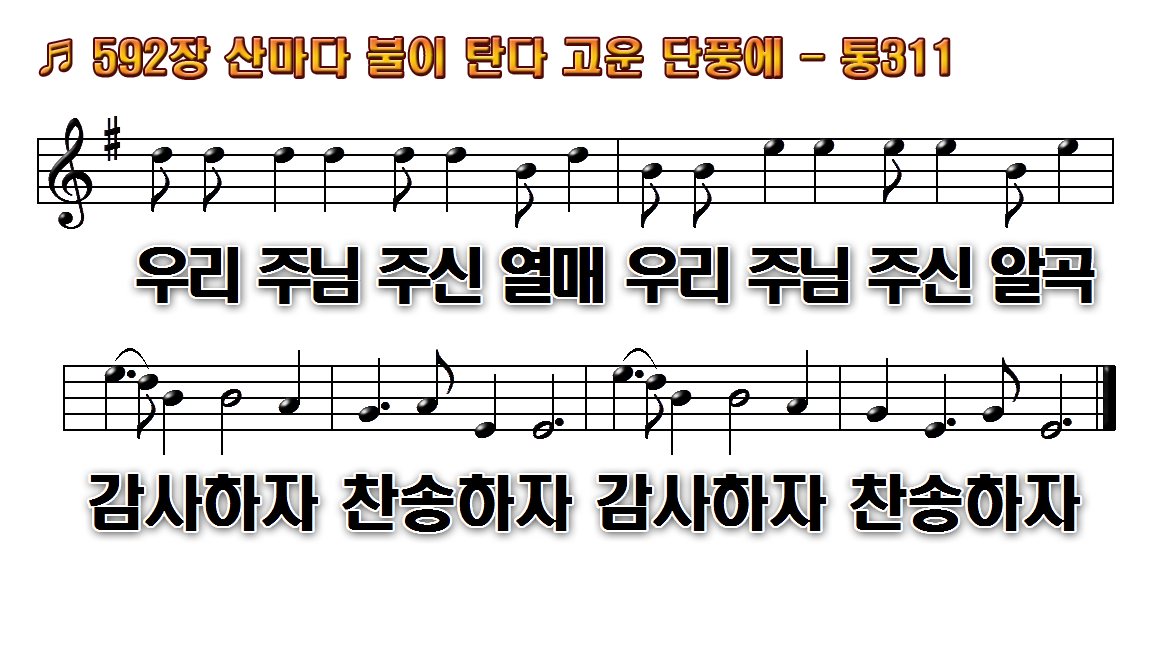 1.산마다 불이 탄다 고운
2.씨 뿌린 논밭마다 기름
3.이른 봄 갈고 헤친
4.말씀에 굳게 서서 씨를
후.눈이 닿는 우주공간에
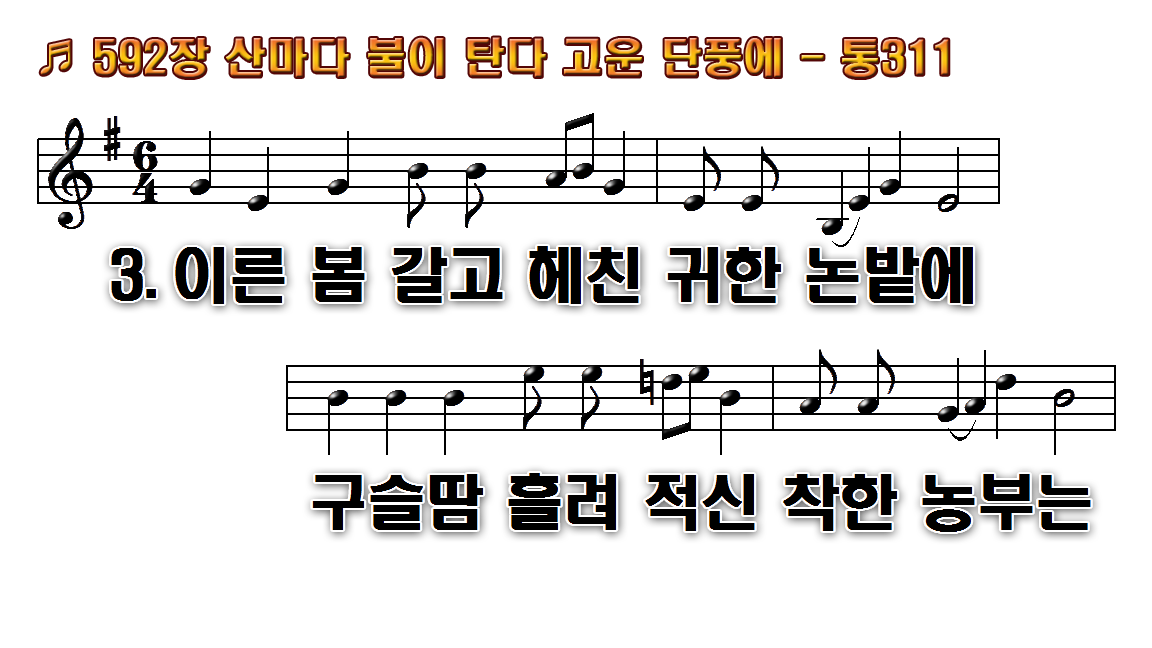 1.산마다 불이 탄다 고운
2.씨 뿌린 논밭마다 기름
3.이른 봄 갈고 헤친
4.말씀에 굳게 서서 씨를
후.눈이 닿는 우주공간에
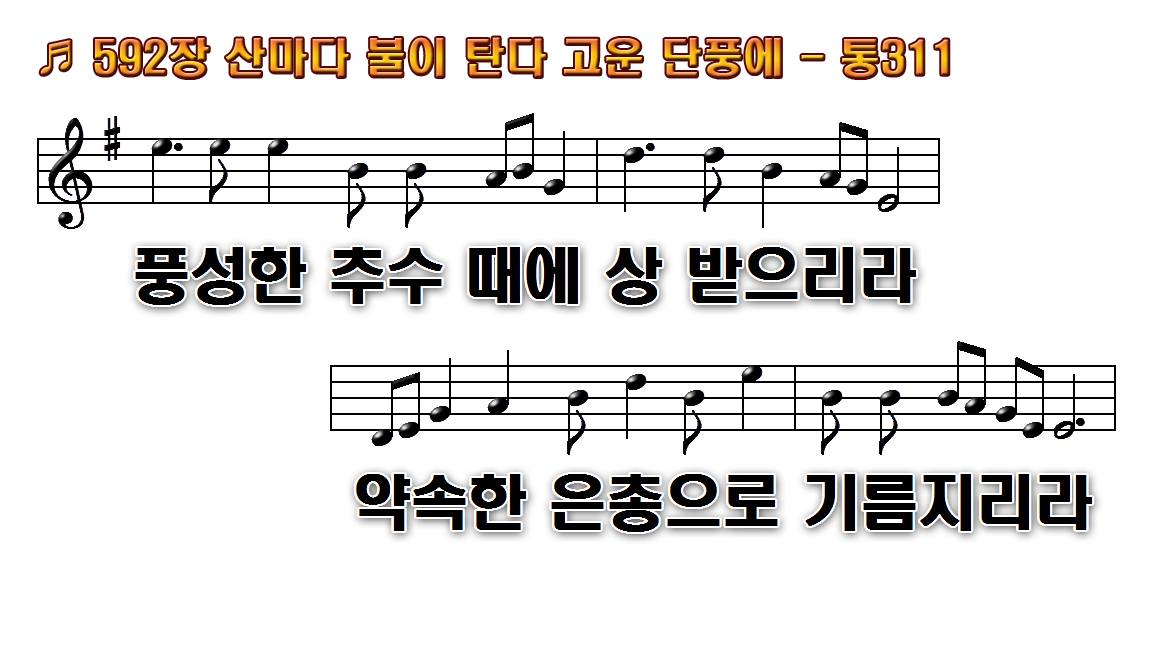 1.산마다 불이 탄다 고운
2.씨 뿌린 논밭마다 기름
3.이른 봄 갈고 헤친
4.말씀에 굳게 서서 씨를
후.눈이 닿는 우주공간에
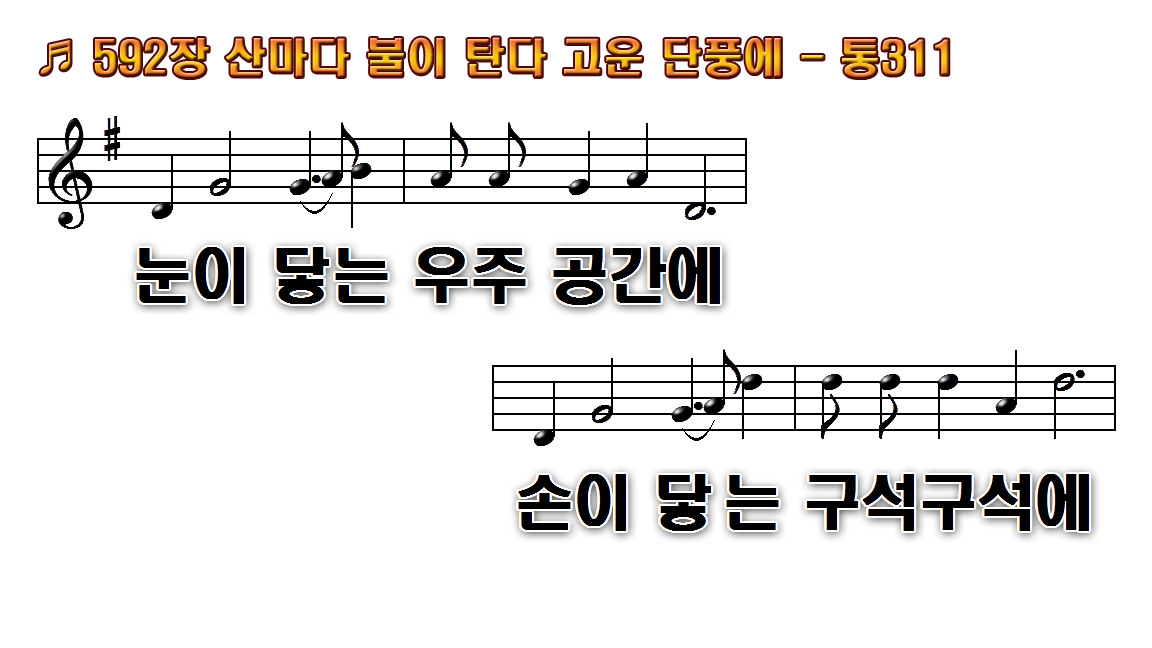 1.산마다 불이 탄다 고운
2.씨 뿌린 논밭마다 기름
3.이른 봄 갈고 헤친
4.말씀에 굳게 서서 씨를
후.눈이 닿는 우주공간에
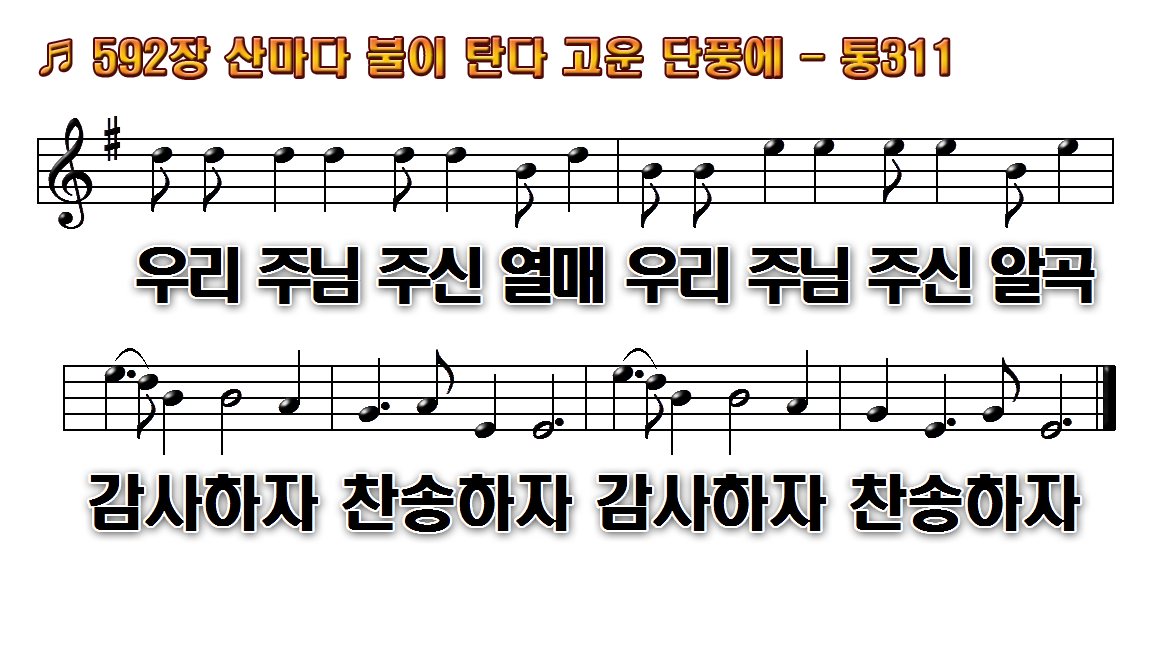 1.산마다 불이 탄다 고운
2.씨 뿌린 논밭마다 기름
3.이른 봄 갈고 헤친
4.말씀에 굳게 서서 씨를
후.눈이 닿는 우주공간에
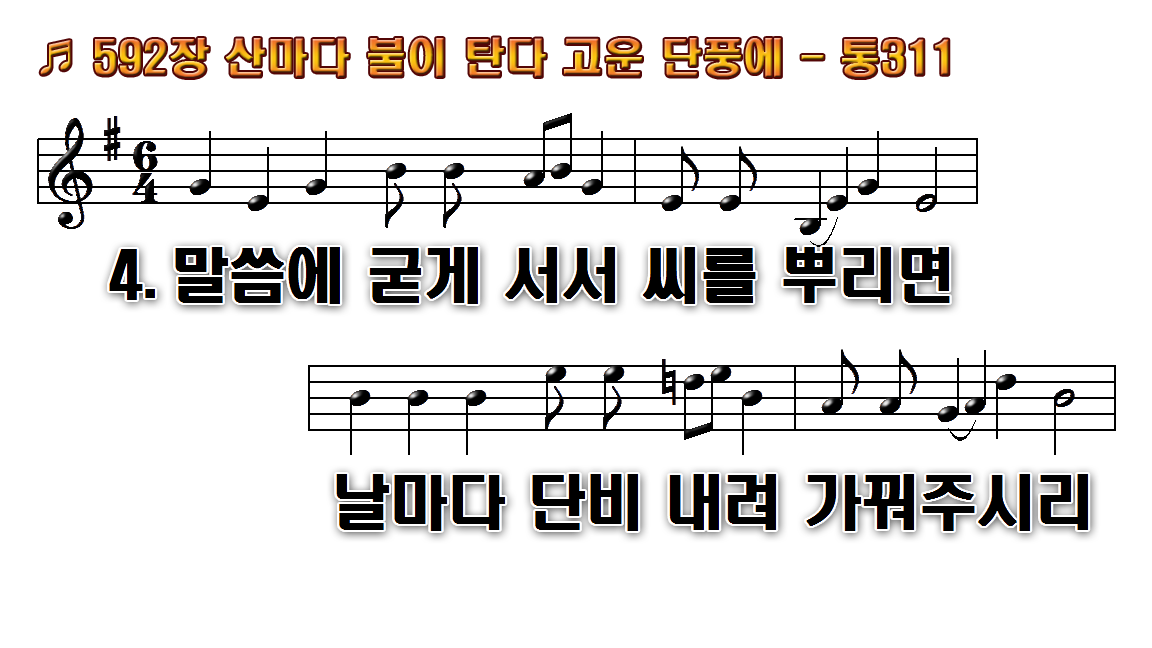 1.산마다 불이 탄다 고운
2.씨 뿌린 논밭마다 기름
3.이른 봄 갈고 헤친
4.말씀에 굳게 서서 씨를
후.눈이 닿는 우주공간에
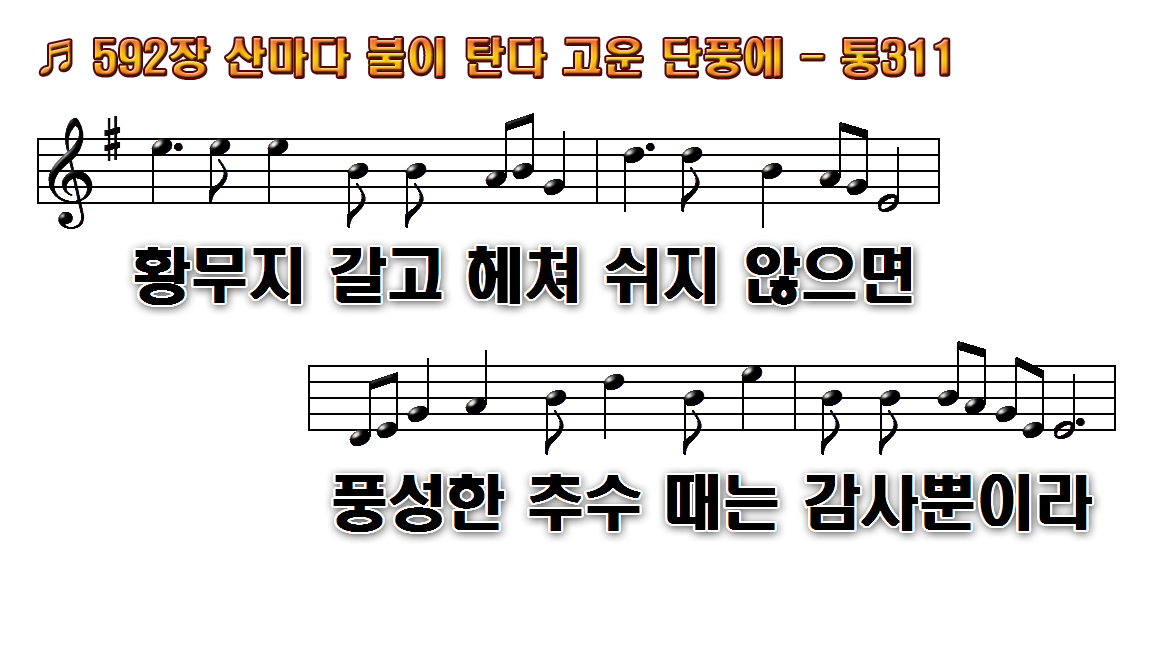 1.산마다 불이 탄다 고운
2.씨 뿌린 논밭마다 기름
3.이른 봄 갈고 헤친
4.말씀에 굳게 서서 씨를
후.눈이 닿는 우주공간에
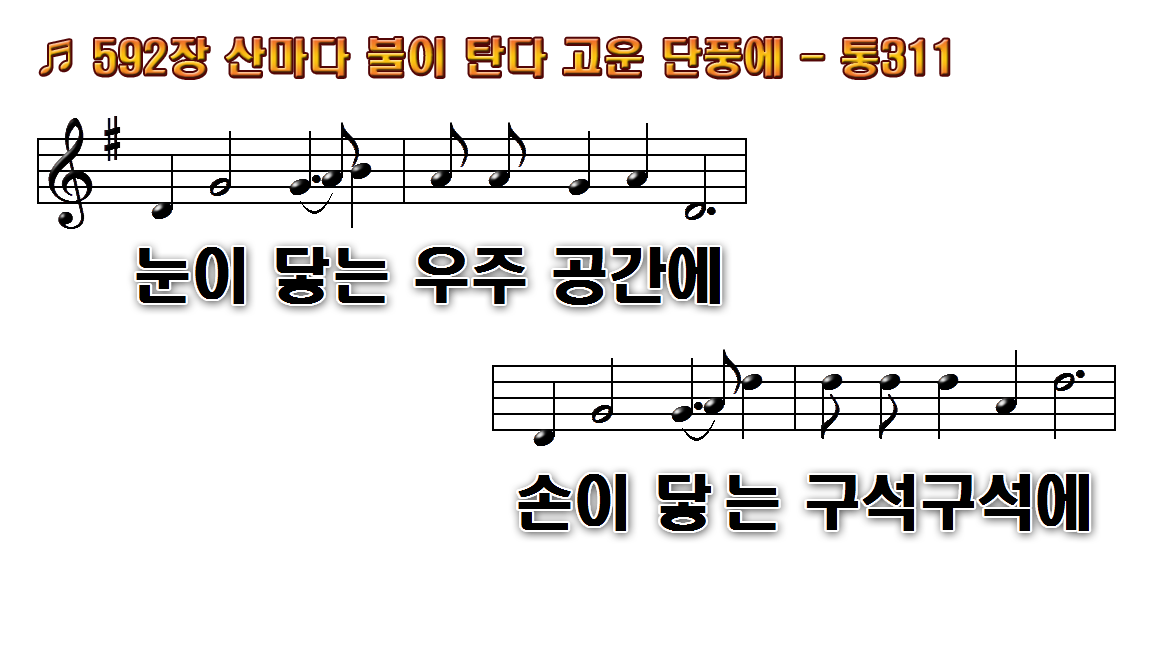 1.산마다 불이 탄다 고운
2.씨 뿌린 논밭마다 기름
3.이른 봄 갈고 헤친
4.말씀에 굳게 서서 씨를
후.눈이 닿는 우주공간에
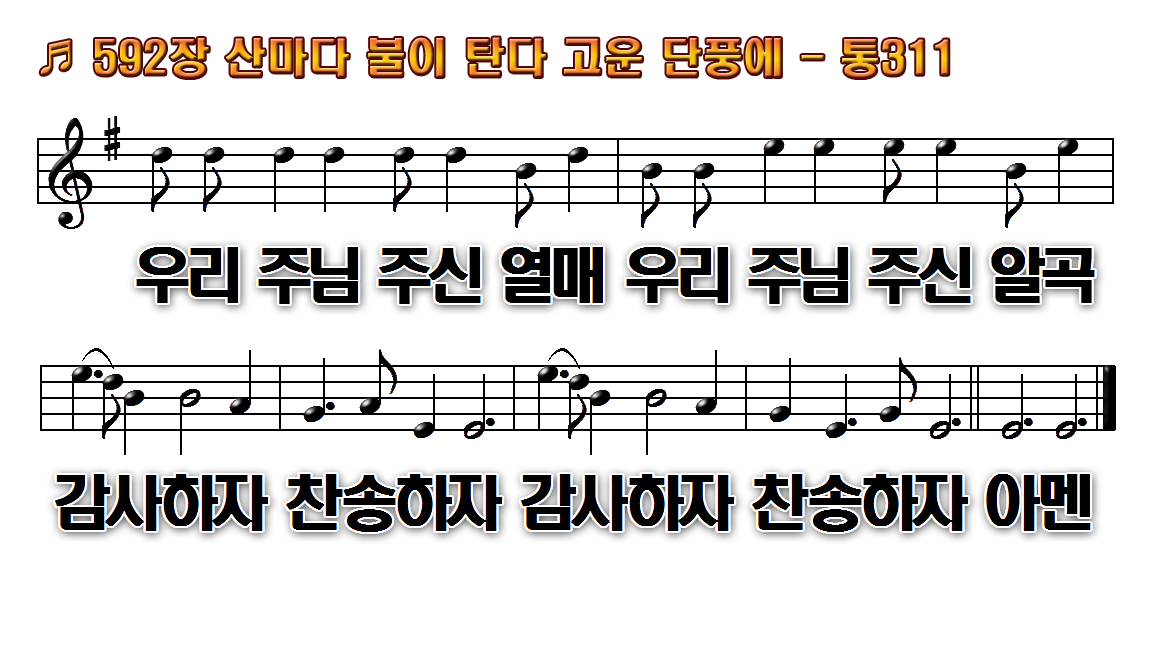 1.산마다 불이 탄다 고운
2.씨 뿌린 논밭마다 기름
3.이른 봄 갈고 헤친
4.말씀에 굳게 서서 씨를
후.눈이 닿는 우주공간에